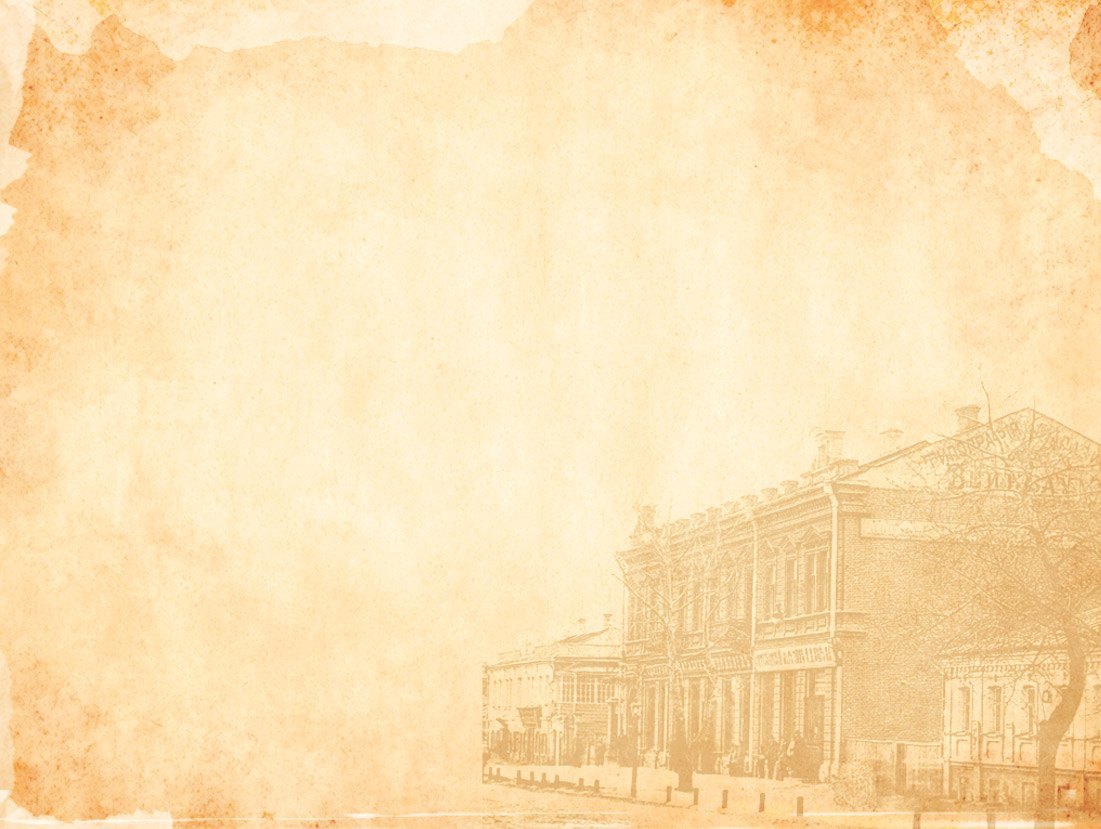 VII  методический  конкурс  компьютерных образовательных продуктов педагогов «Мозаика презентаций»
Внеклассное  занятие 2 класс
«Музей – 
хранилище истории»
Клюжева 
Лидия Дмитриевна, 
учитель начальных классов
МАОУ СОШ № 44 
 г.Реж, 2022 г
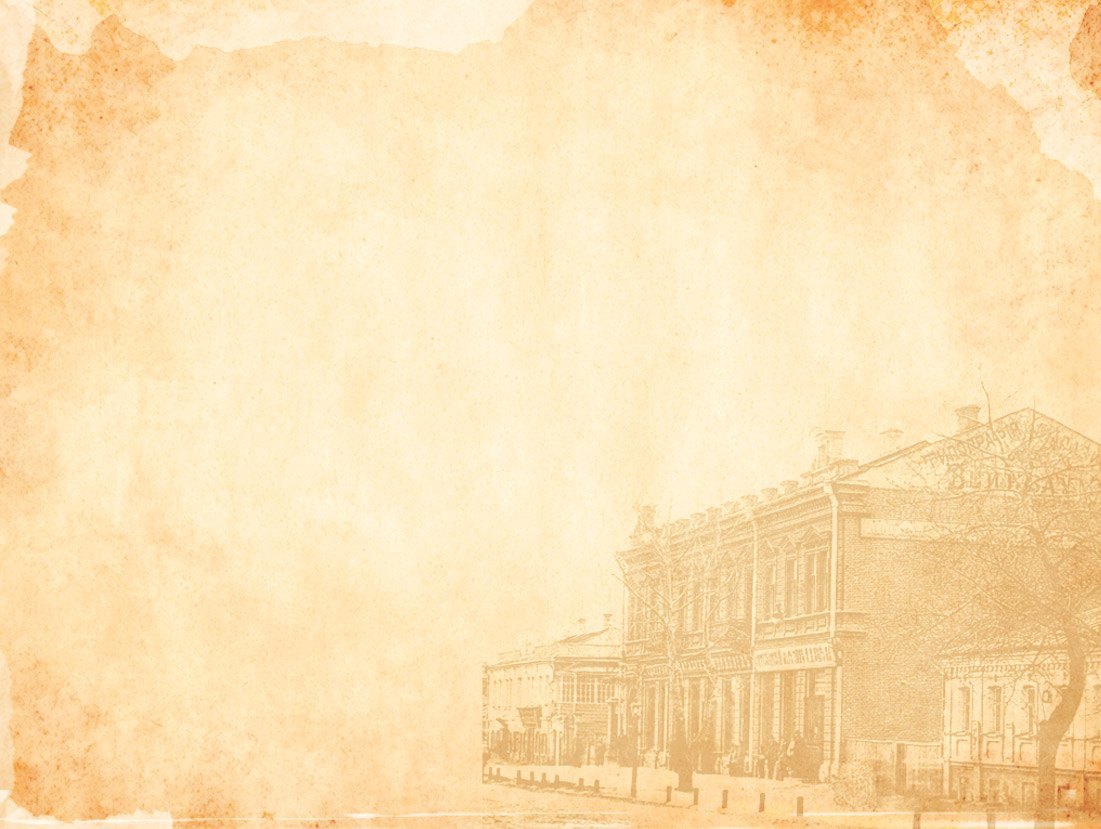 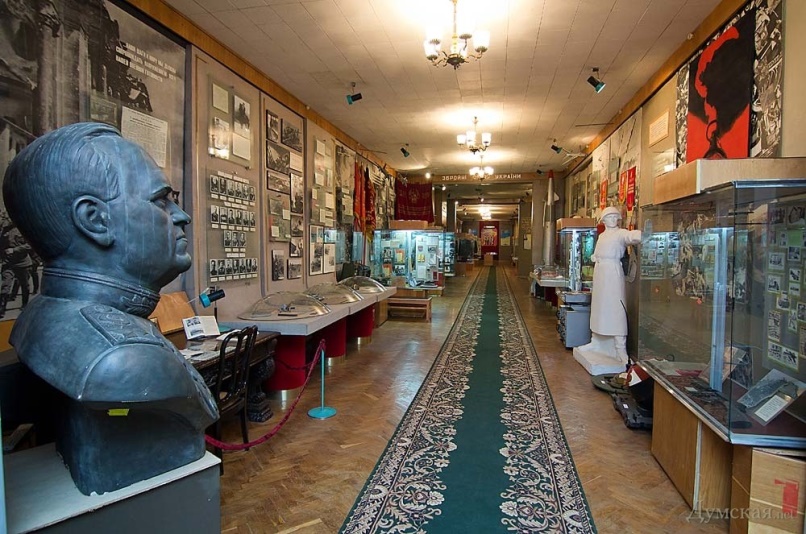 Я посетить хочу давно,
Местечко чудное одно.
И посмотреть на достиженья –
Искусства или увлеченья.
Там и рисунки, и поделки...
И никакой тебе подделки.
Возьму с собой и вас, друзей.
И мы отправимся в ...
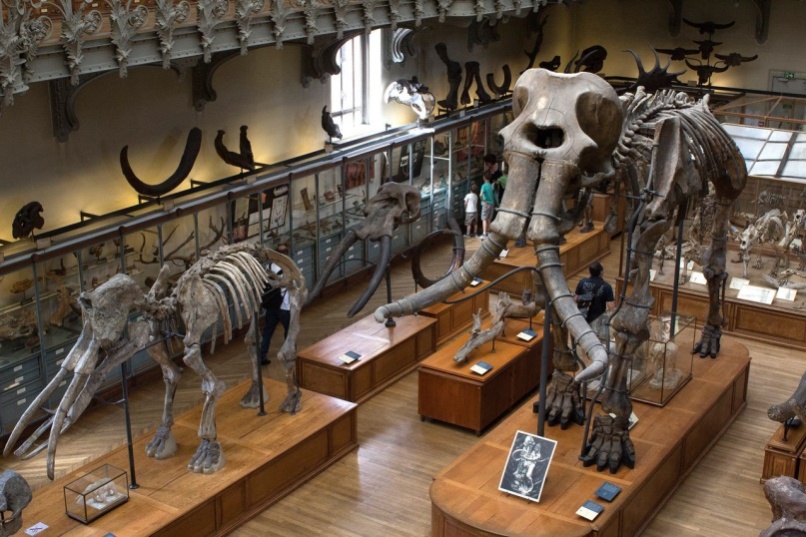 МУЗЕЙ
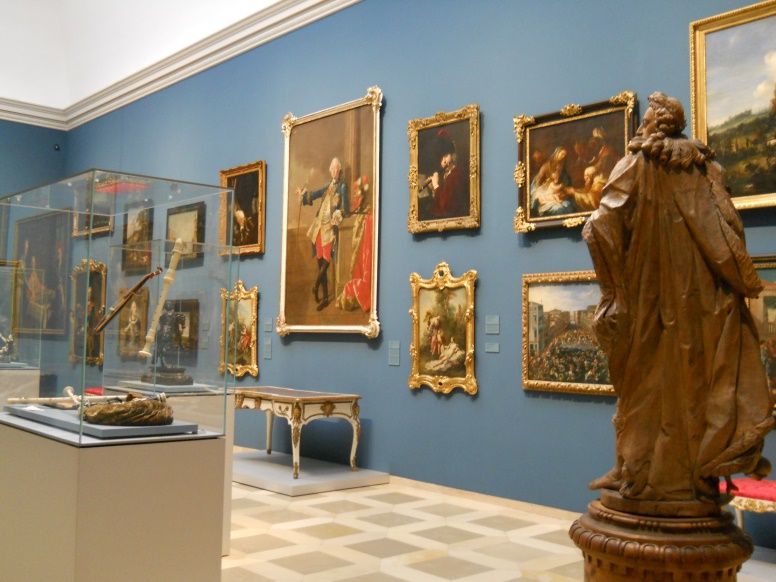 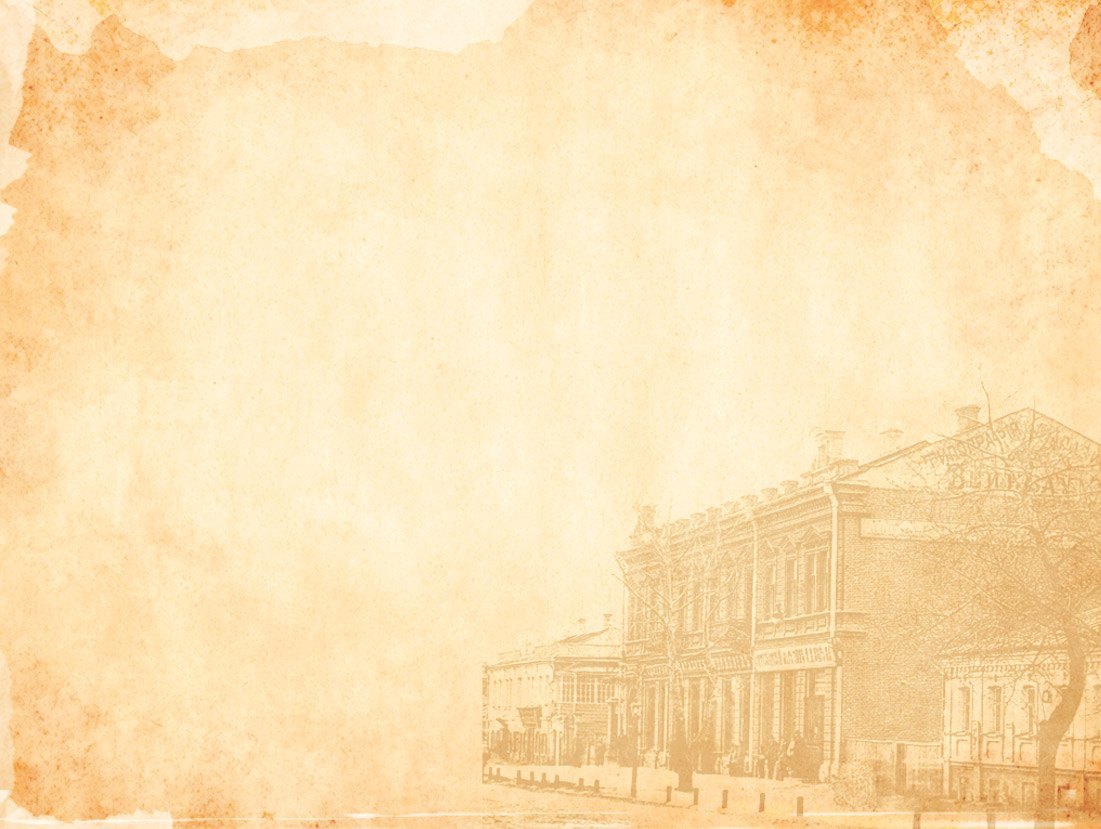 Музей – это учреждение, где хранятся, изучаются и выставляются для показа ценные произведения искусства, предметы и документы, имеющие культурное, научное, историческое значение.
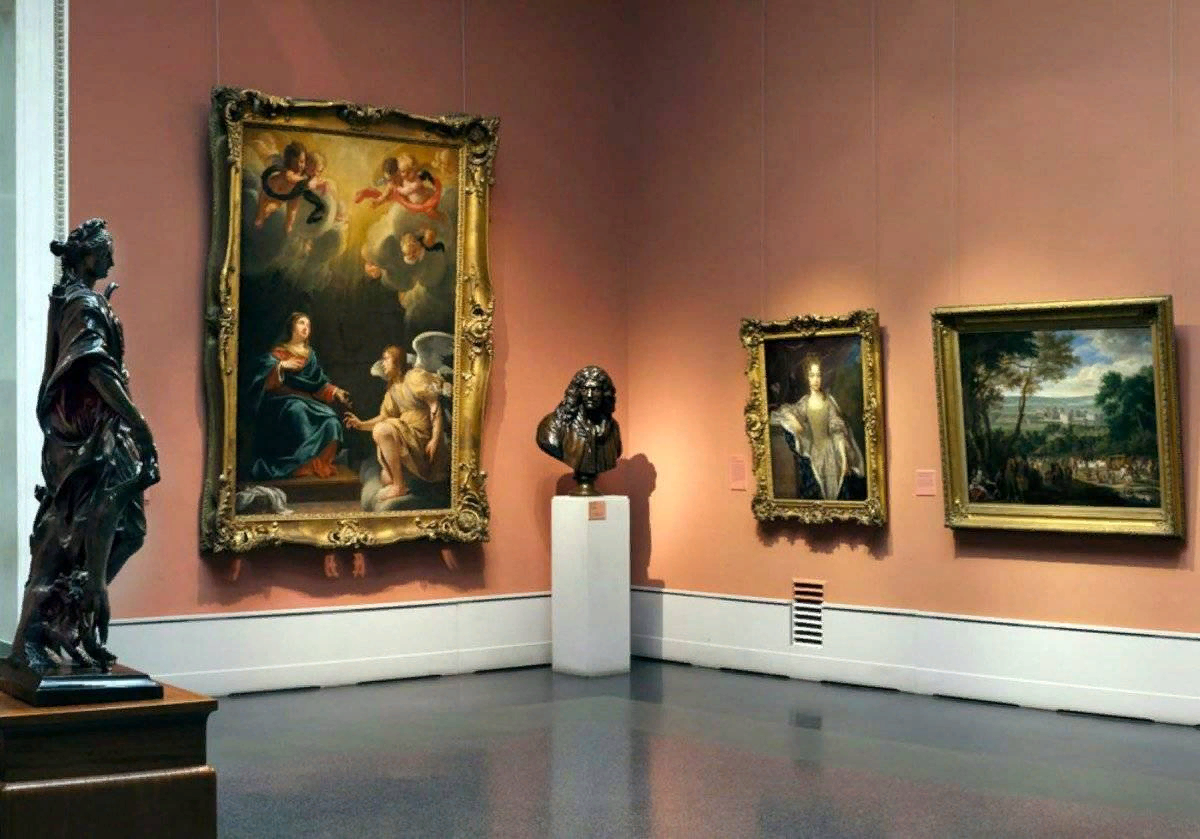 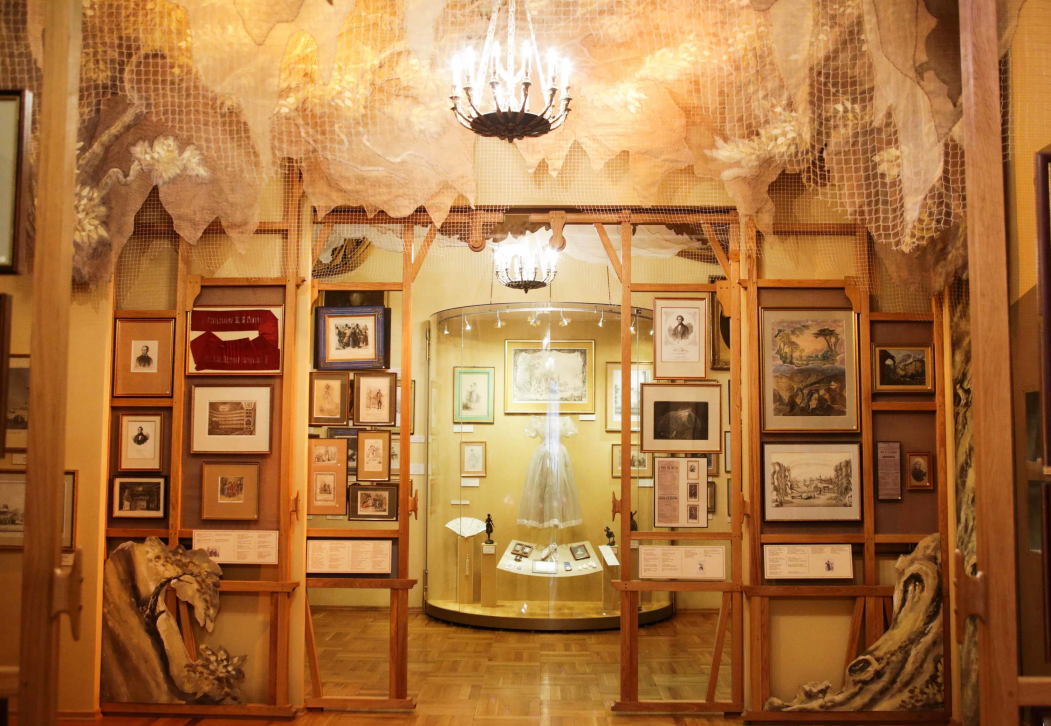 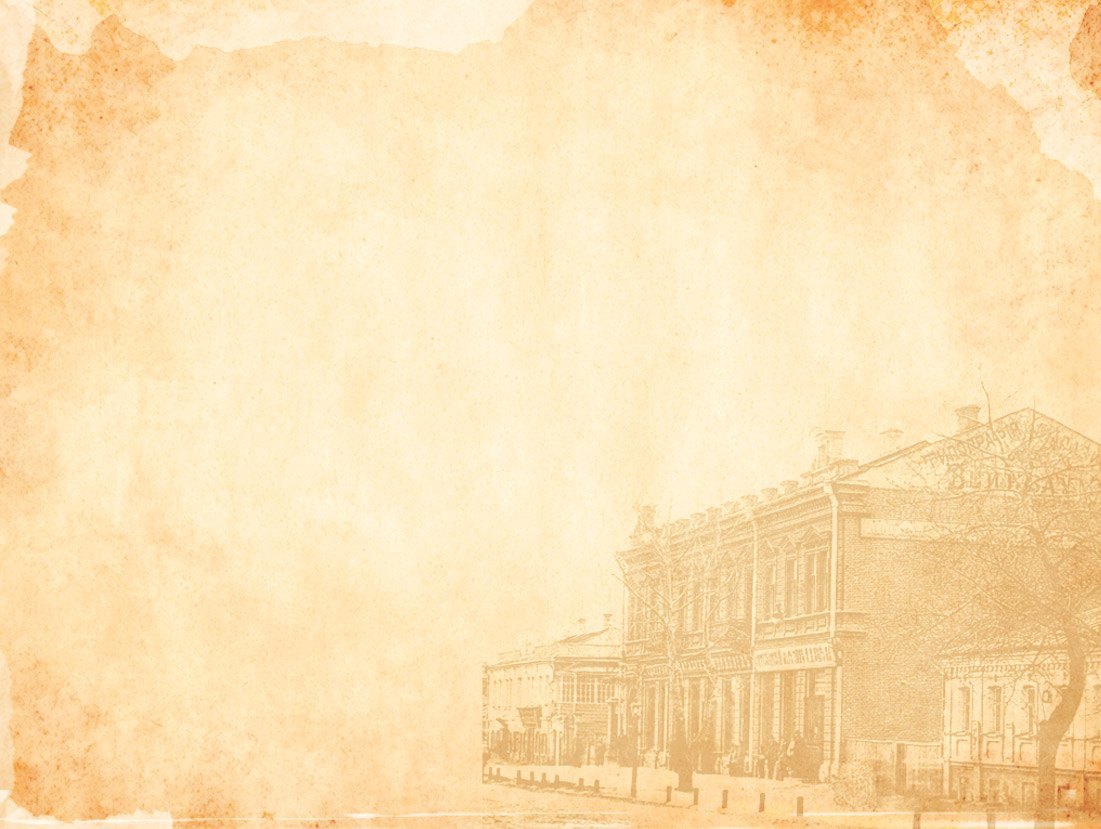 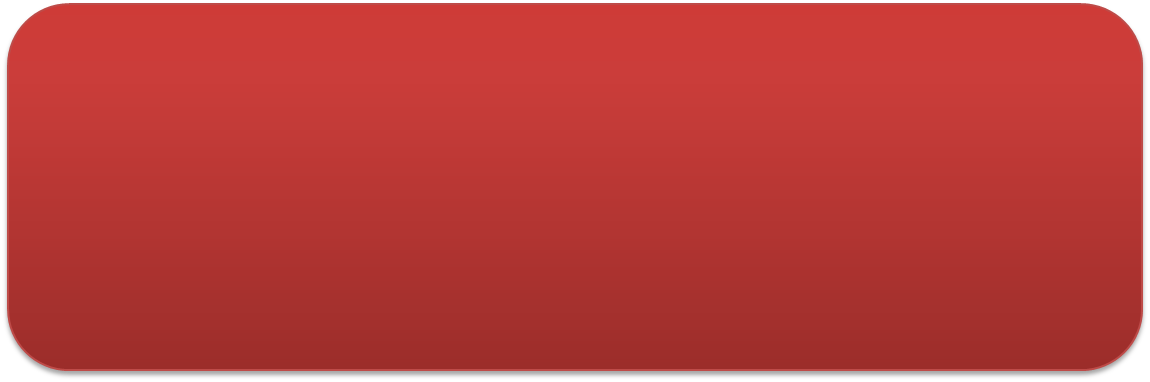 Исторический музей
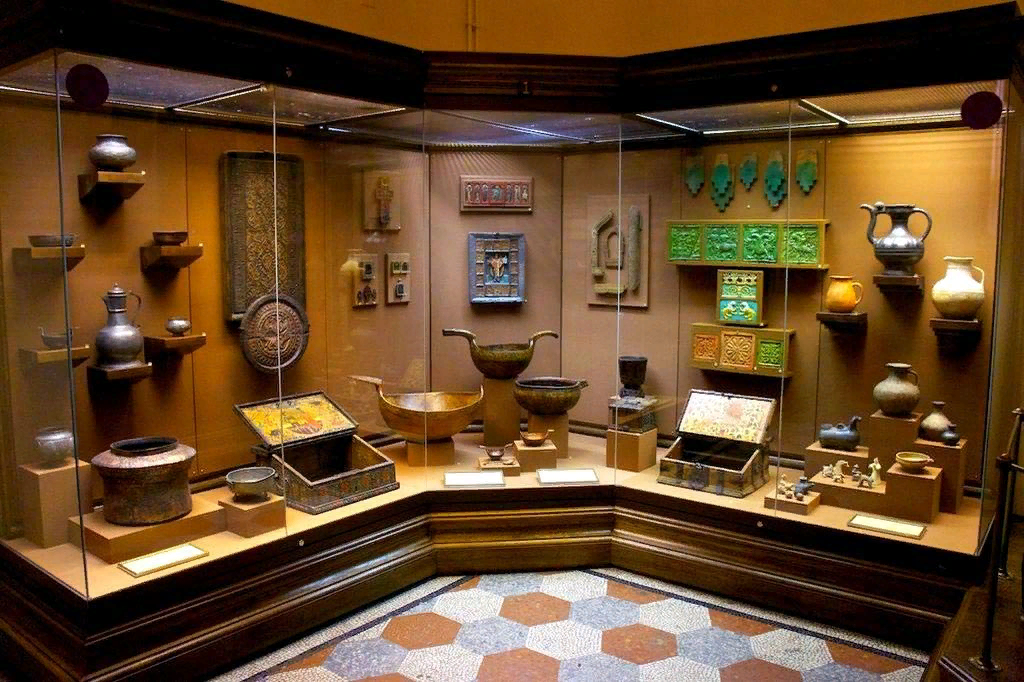 В исторических музеях собраны предметы древности, которые расскажут и покажут многовековую историю нашей родины.
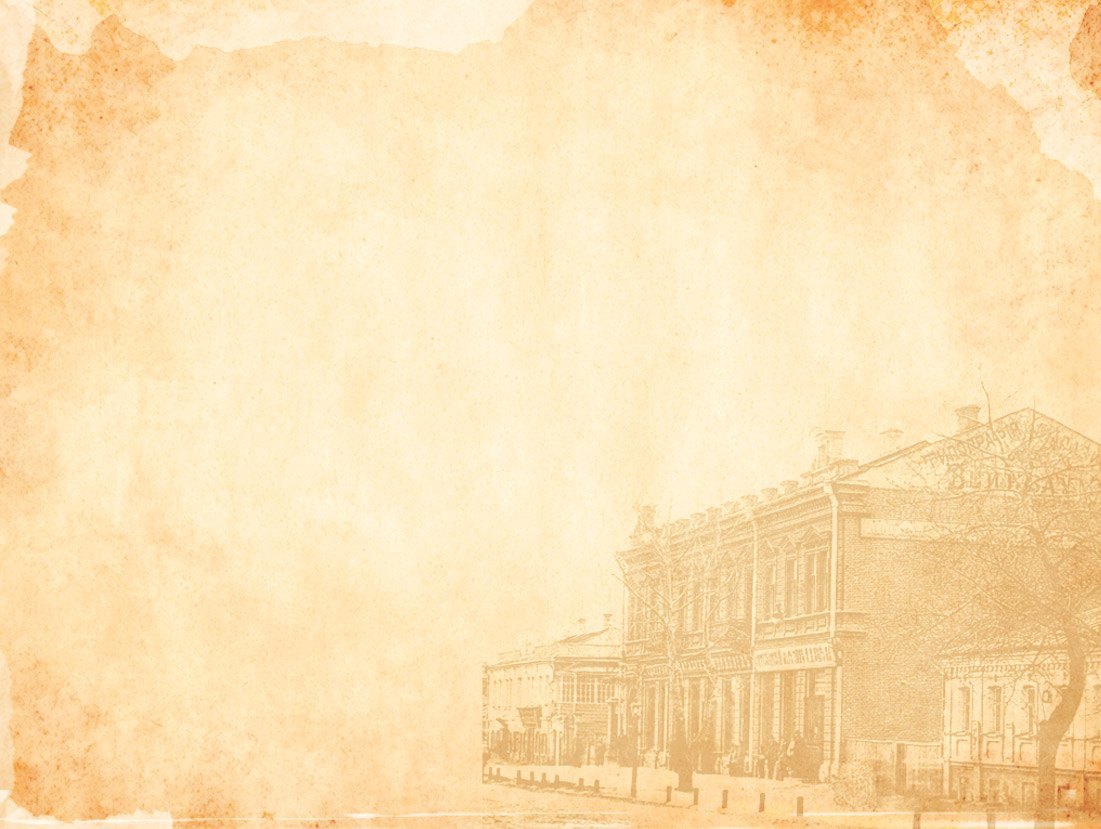 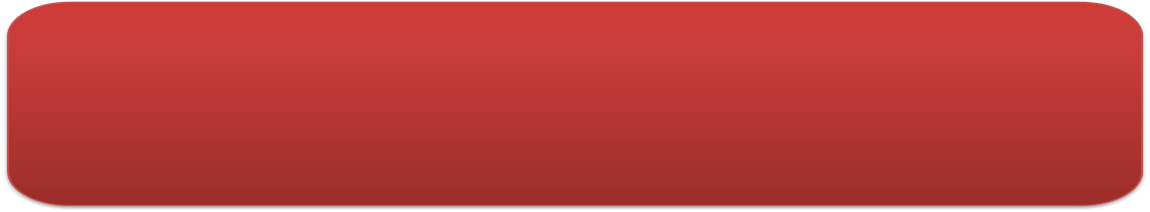 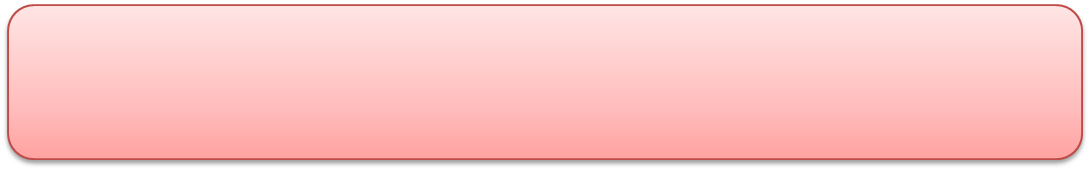 Краеведческий музей
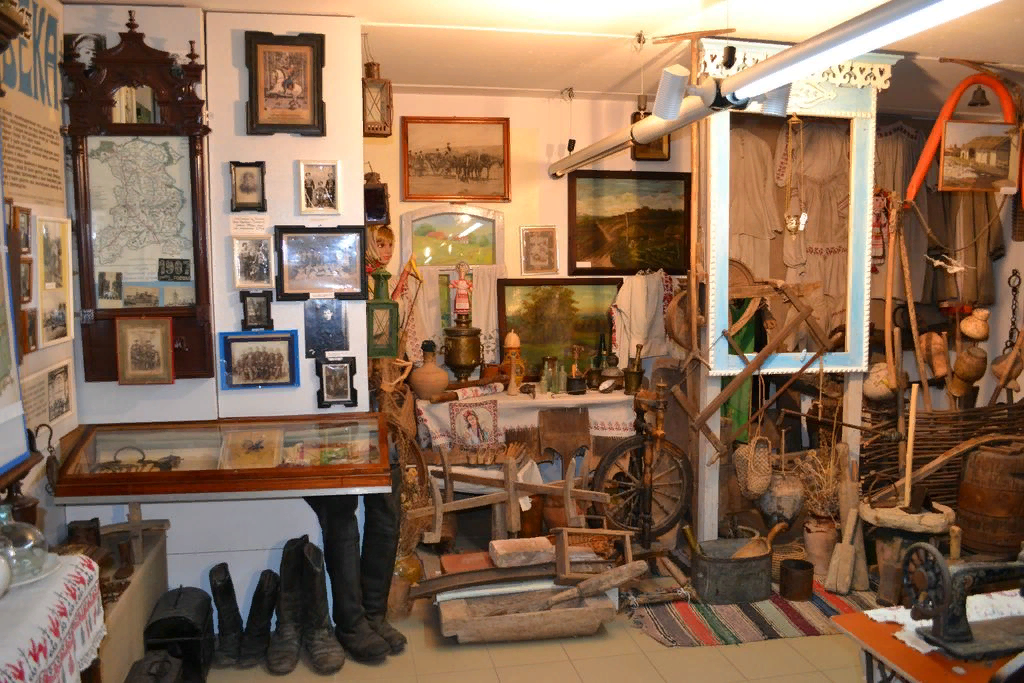 Краеведческие музеи собирают, сохраняют, изучают и экспонируют материалы, рассказывающие о природе, экономике, истории и культуре области, района, города или  села.
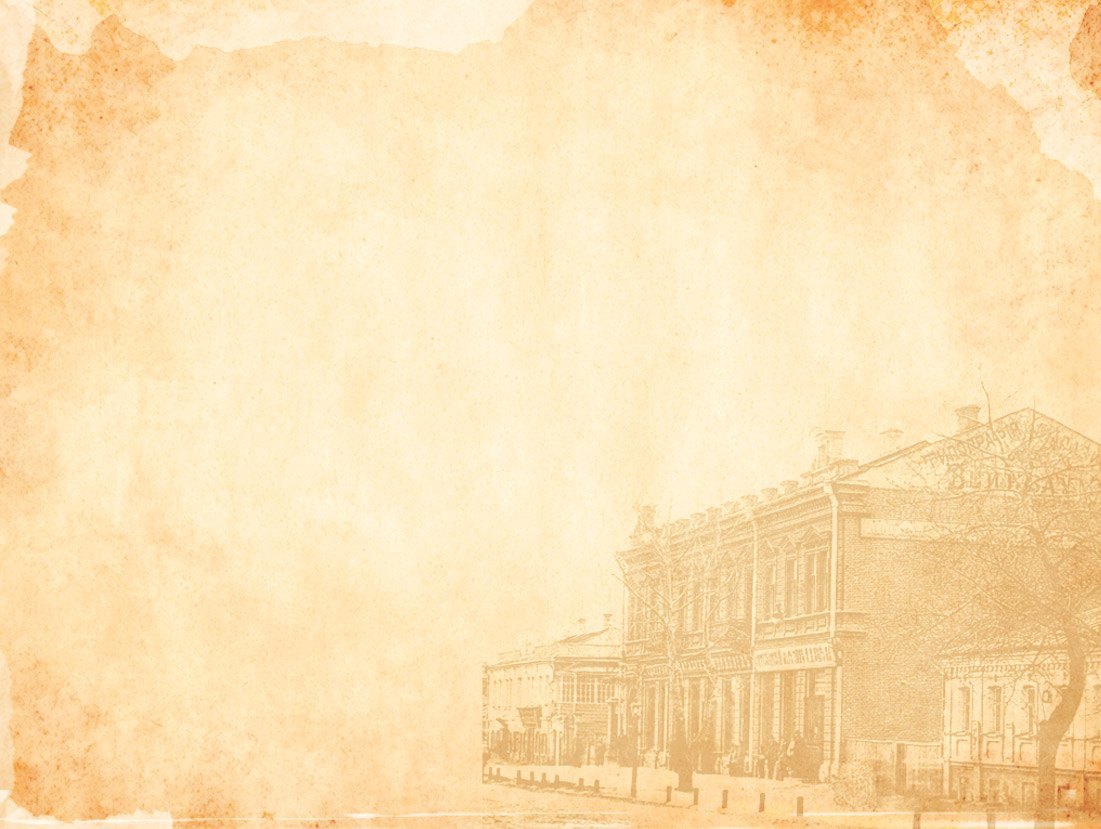 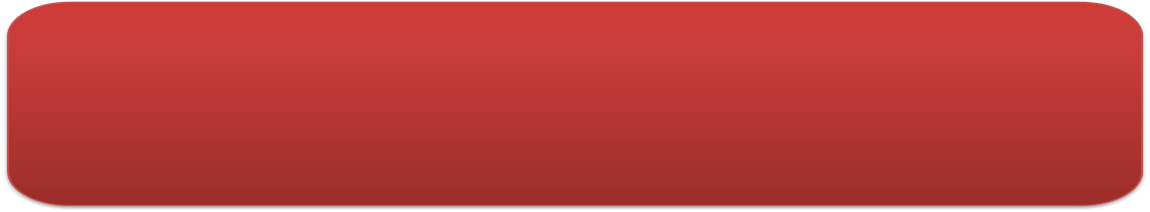 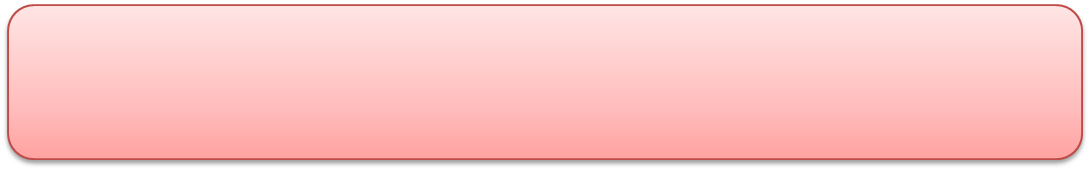 Художественный музей
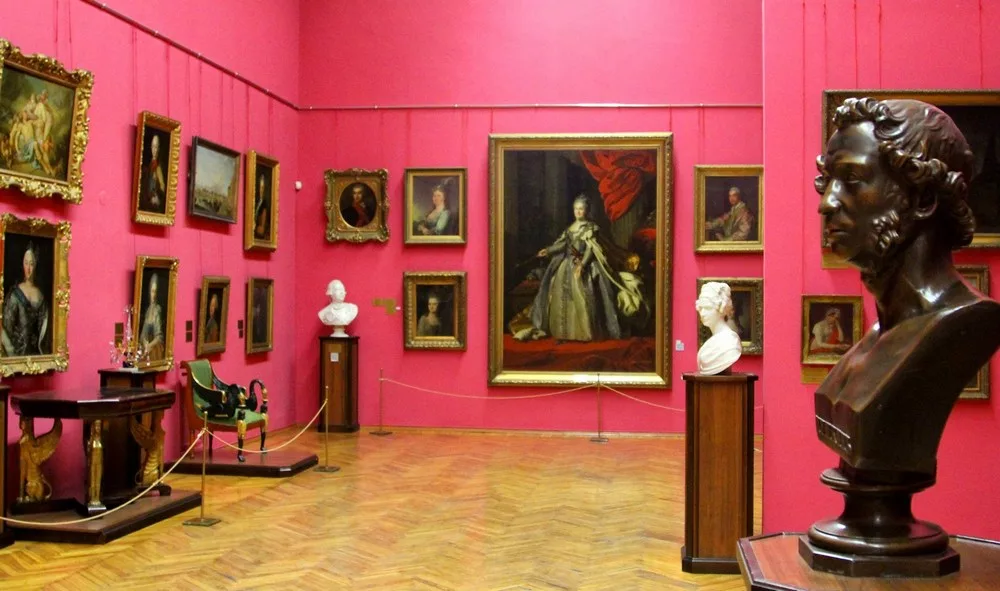 Художественные музеи собирают, изучают и экспонируют произведения искусства декоративно-прикладного, живопись, графику, скульптуру. Коллекции художественных музеев могут содержать произведения профессиональных художников, народного, детского творчества.
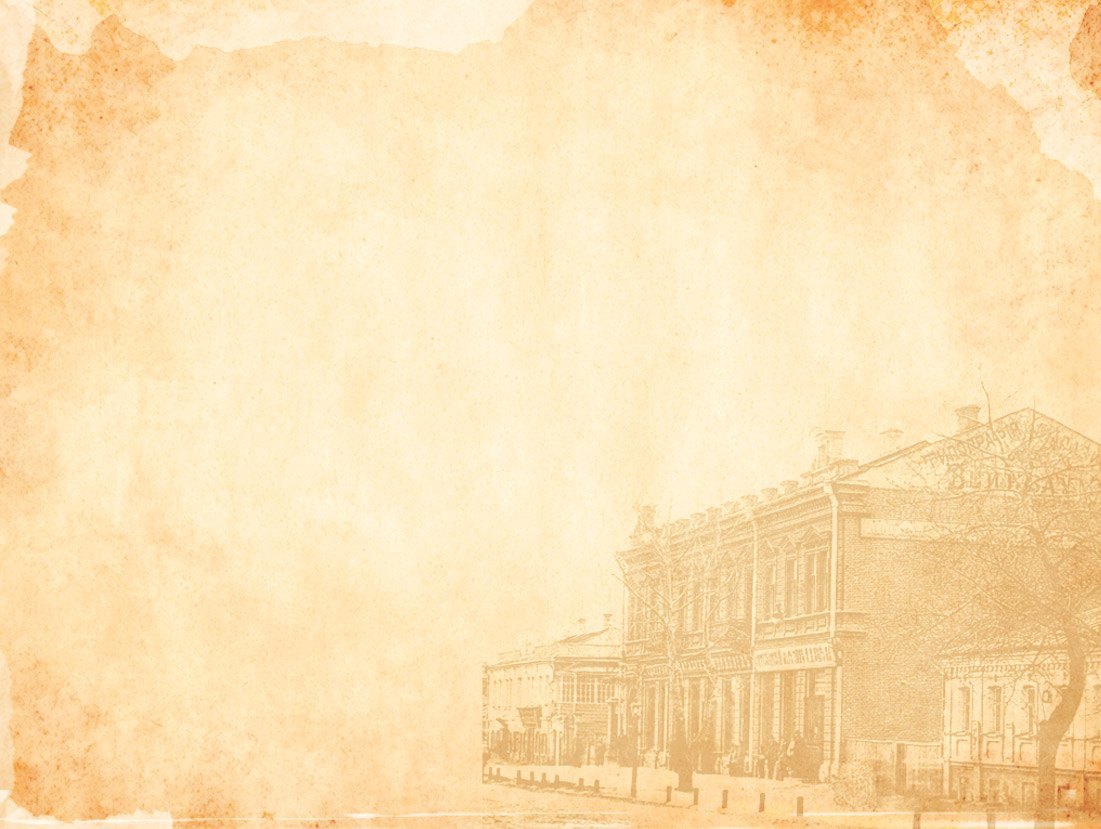 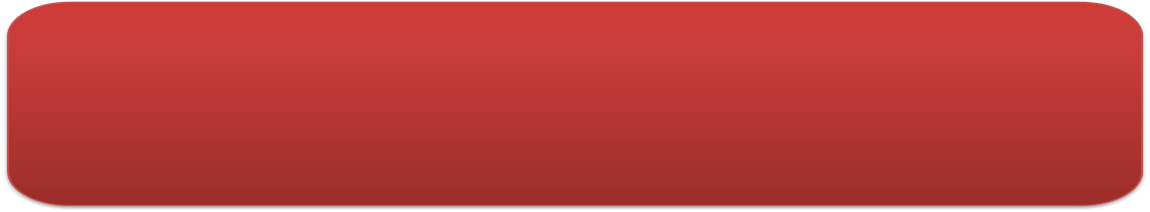 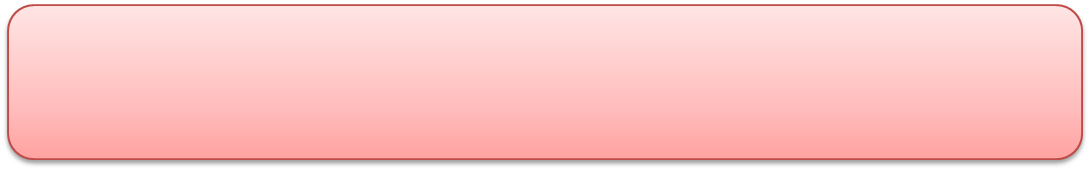 Археологический музей
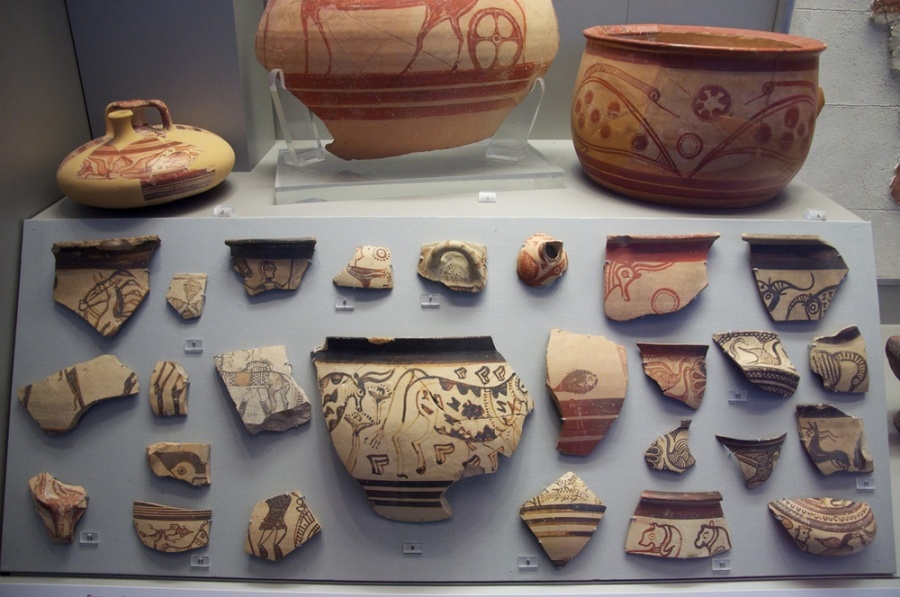 В археологических музеях представляется коллекцию костных останков разных организмов.  Содержат среди экспонатов полные скелеты динозавров. Чаще всего встречаются отдельные фрагменты костей или черепа древних животных, поэтому цельные останки считаются находками века и этим экземплярам даже присваиваются имена.
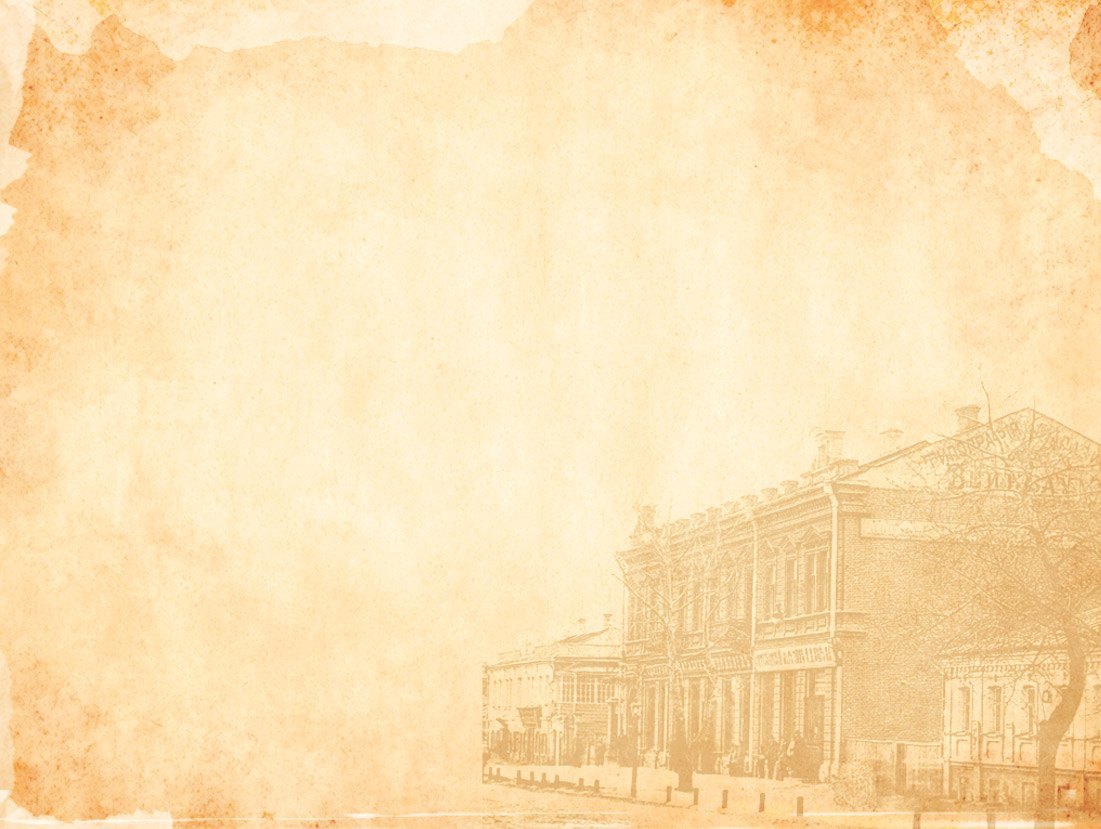 Работники музея
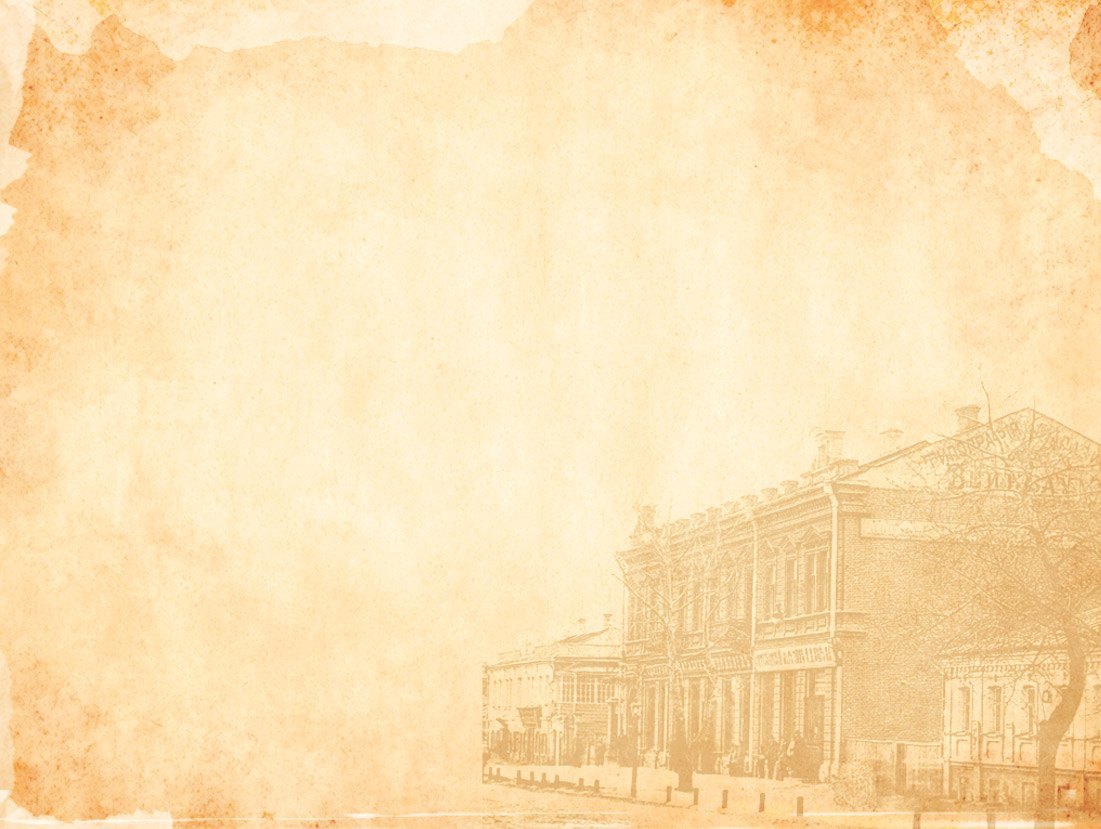 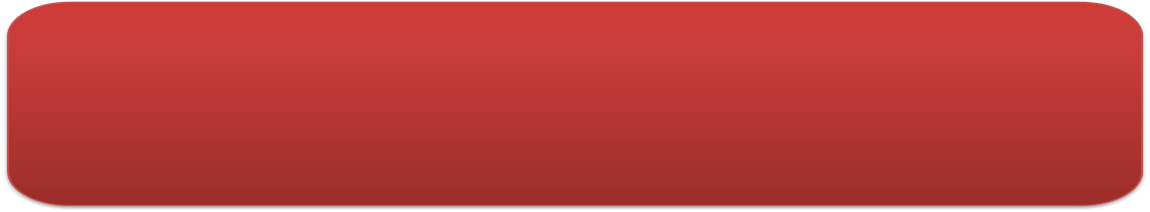 Хранитель
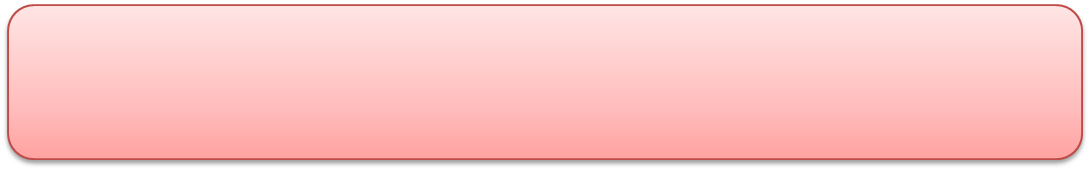 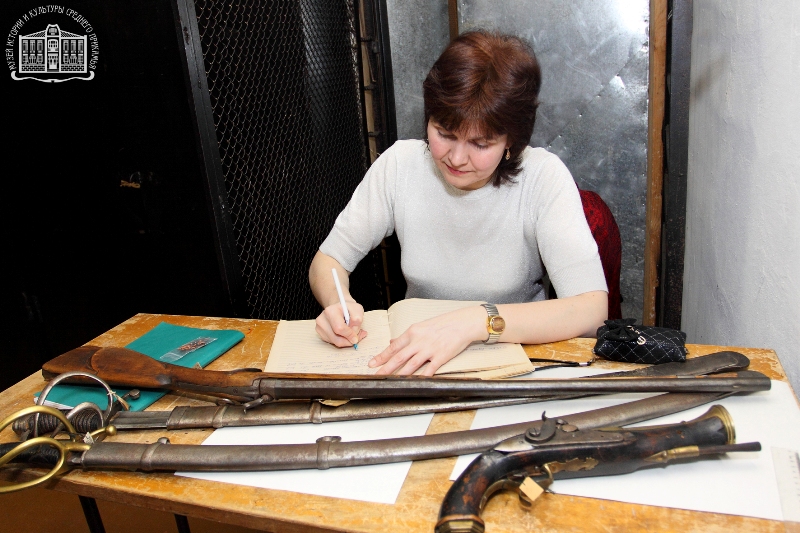 Хранитель – специалист музея, который обеспечивает достойное хранение, учет, документирование и экспонирование фондов музея.
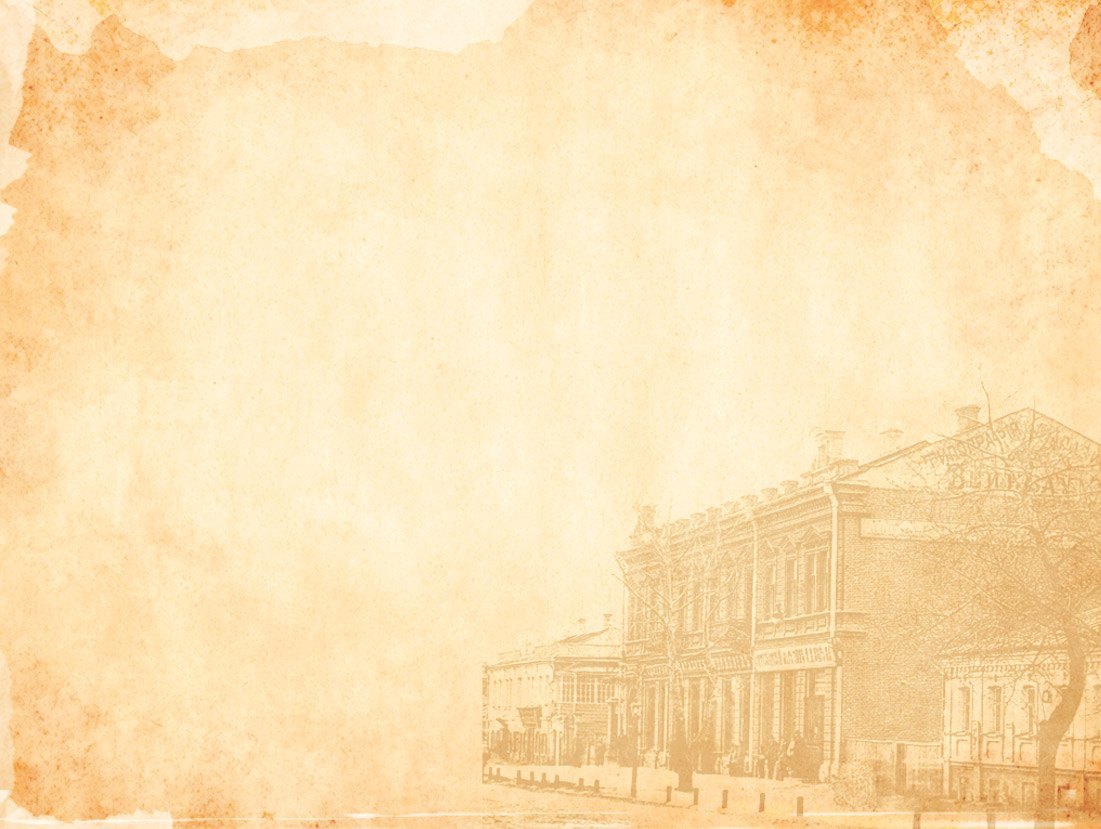 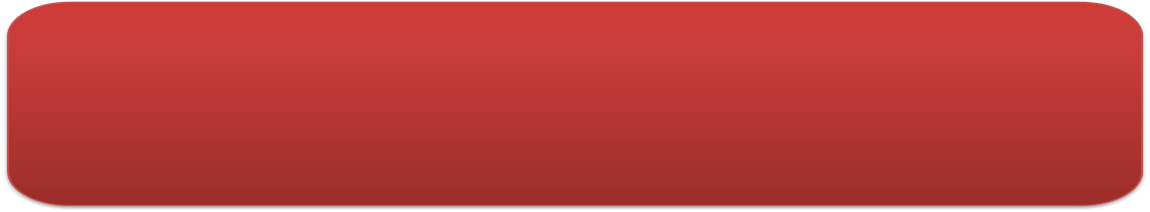 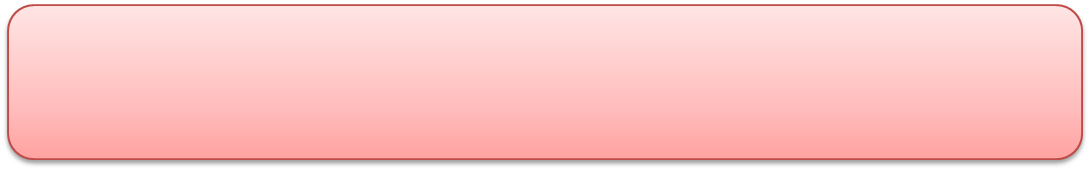 Экскурсовод
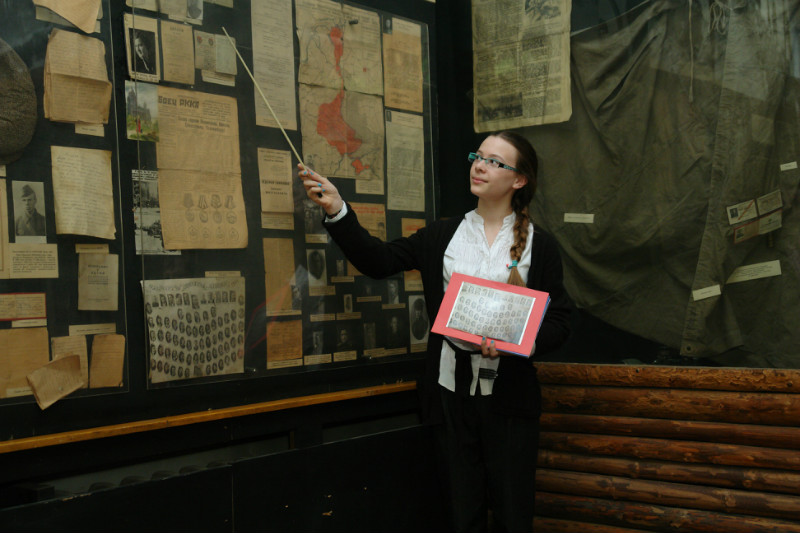 Экскурсовод – специалист по проведению экскурсий.
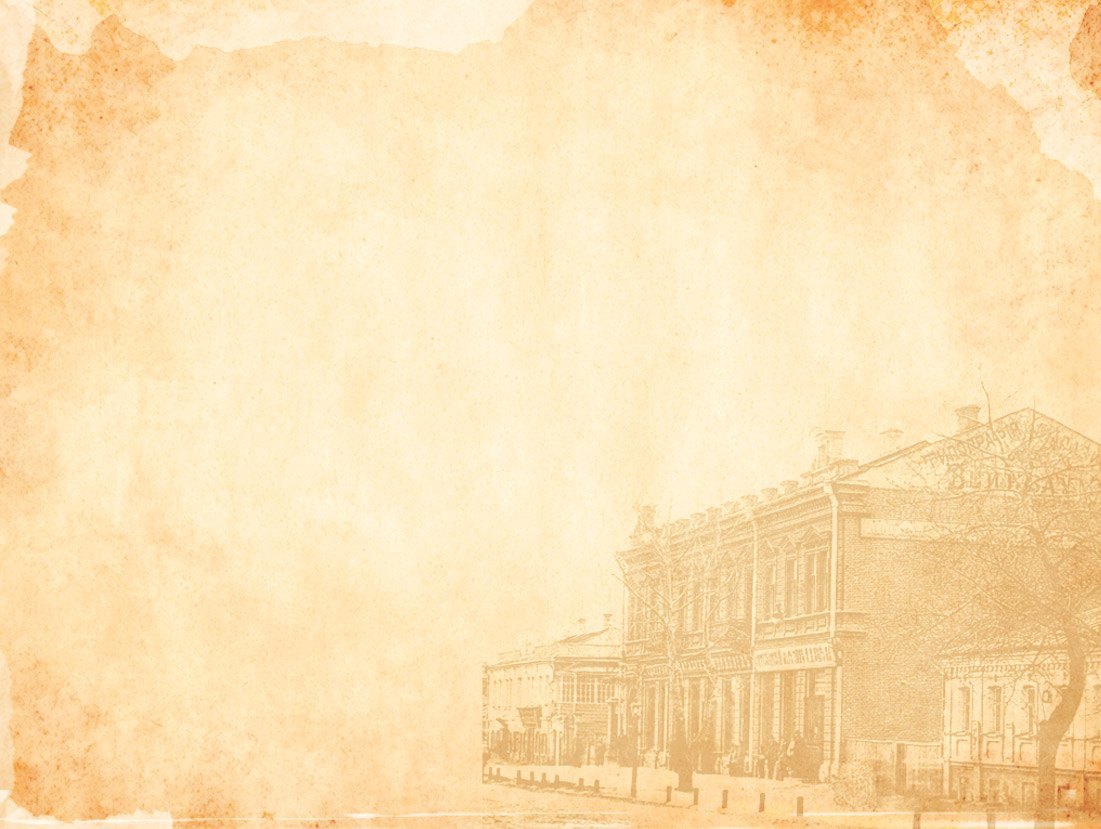 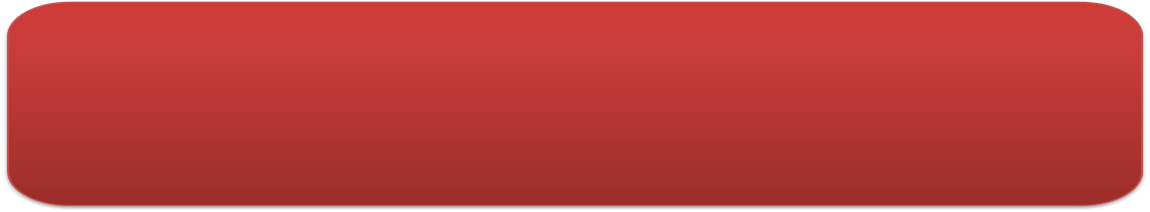 Экспозиционер
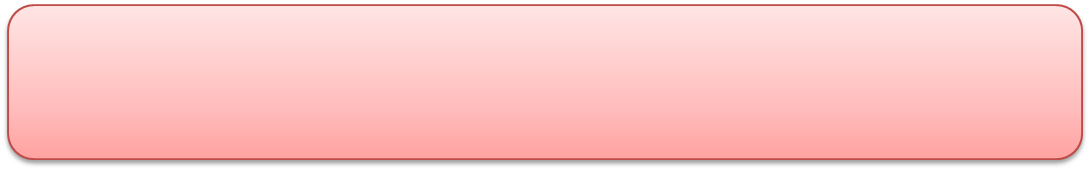 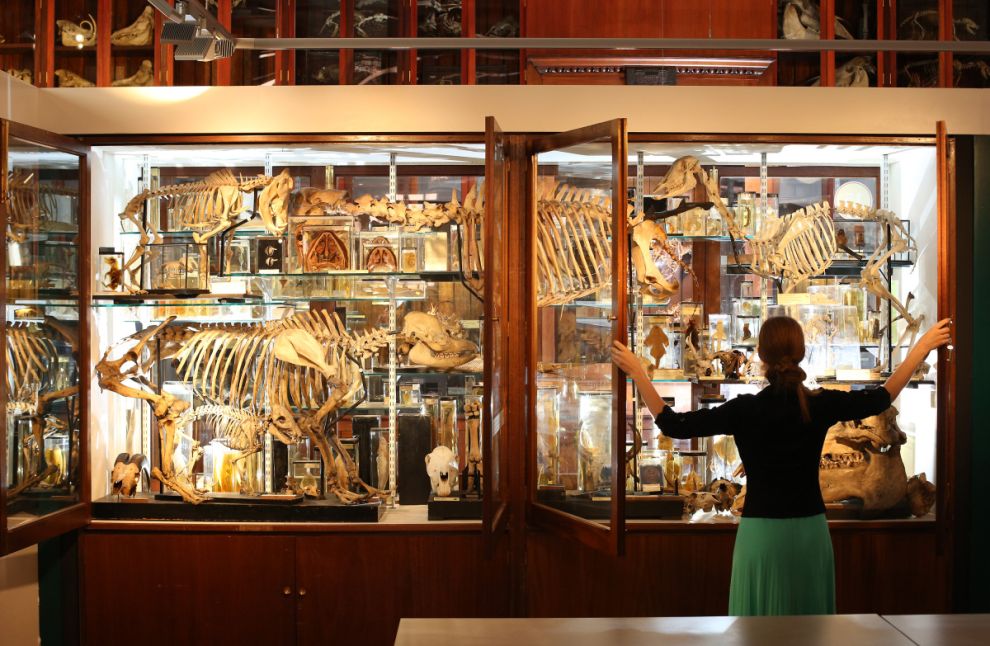 Экспозиционер – научный сотрудник музея, задействованный в процессе создания экспозиции.
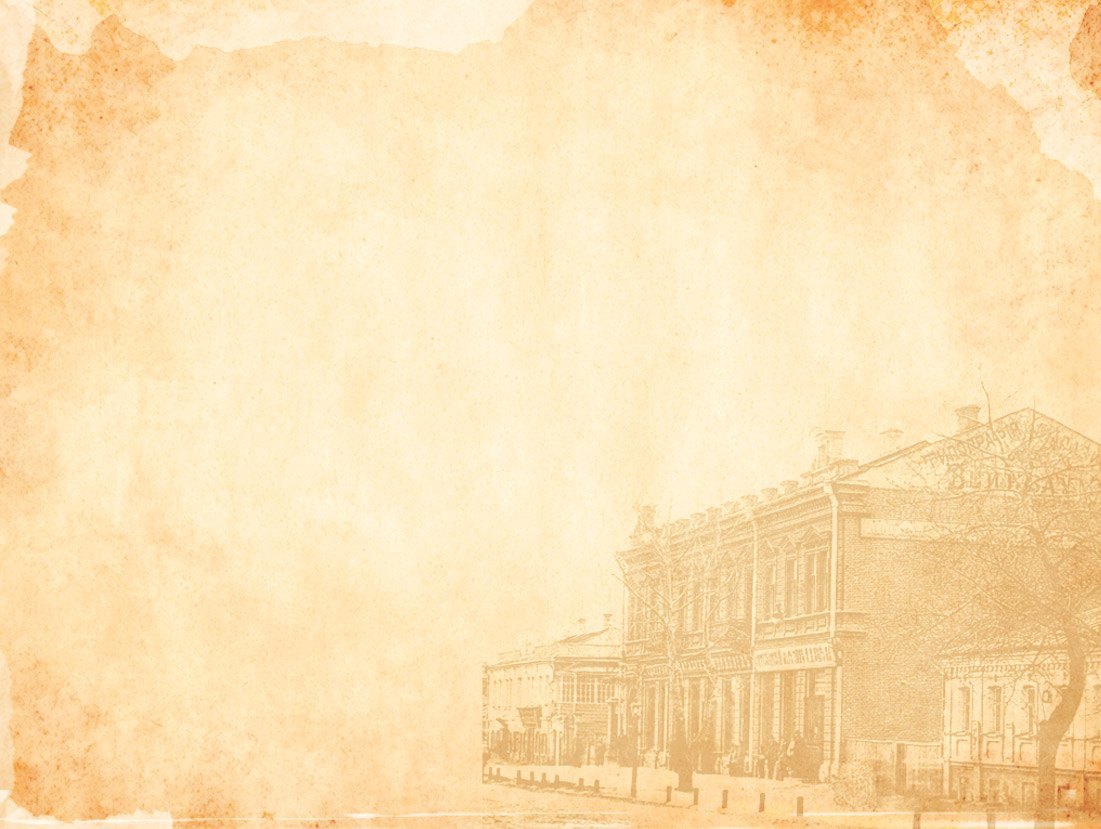 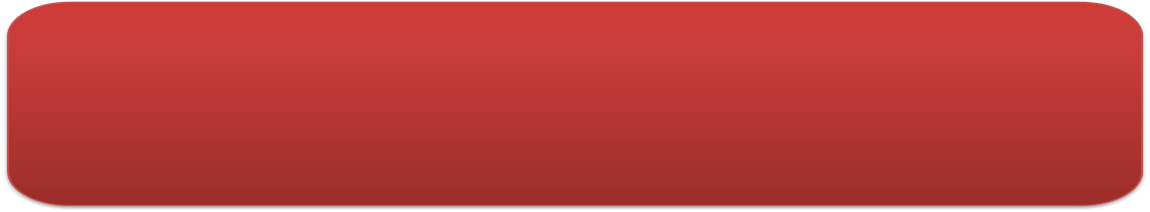 Смотритель
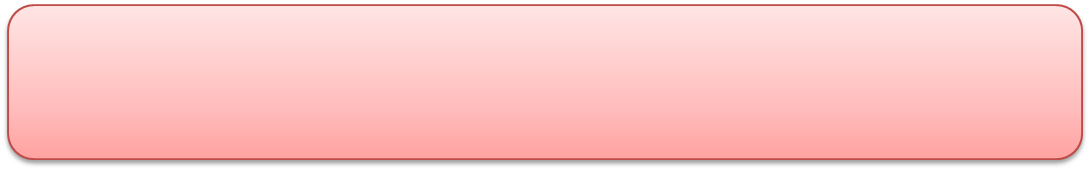 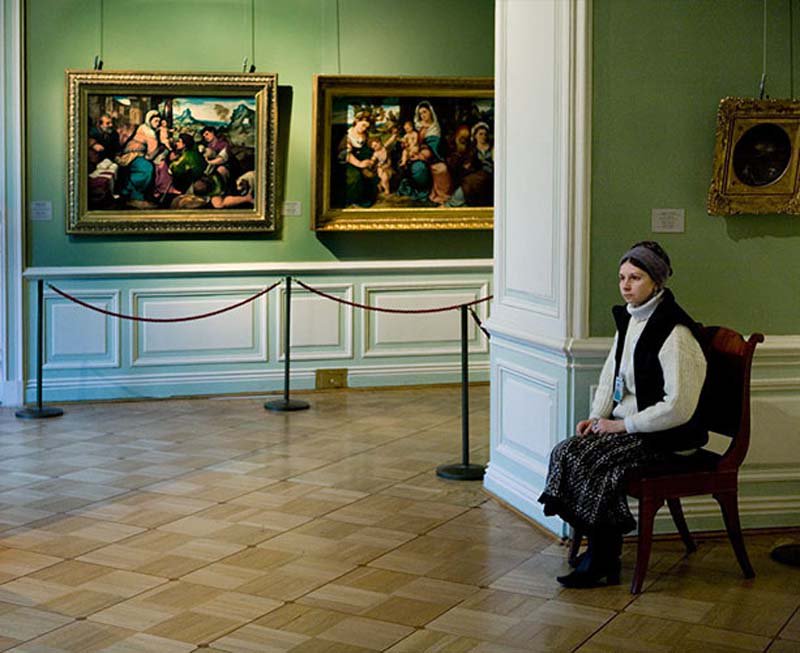 Смотритель – это сотрудник музея, осуществляющий надзор за музейной экспозицией и за тем, как проходит экскурсия.
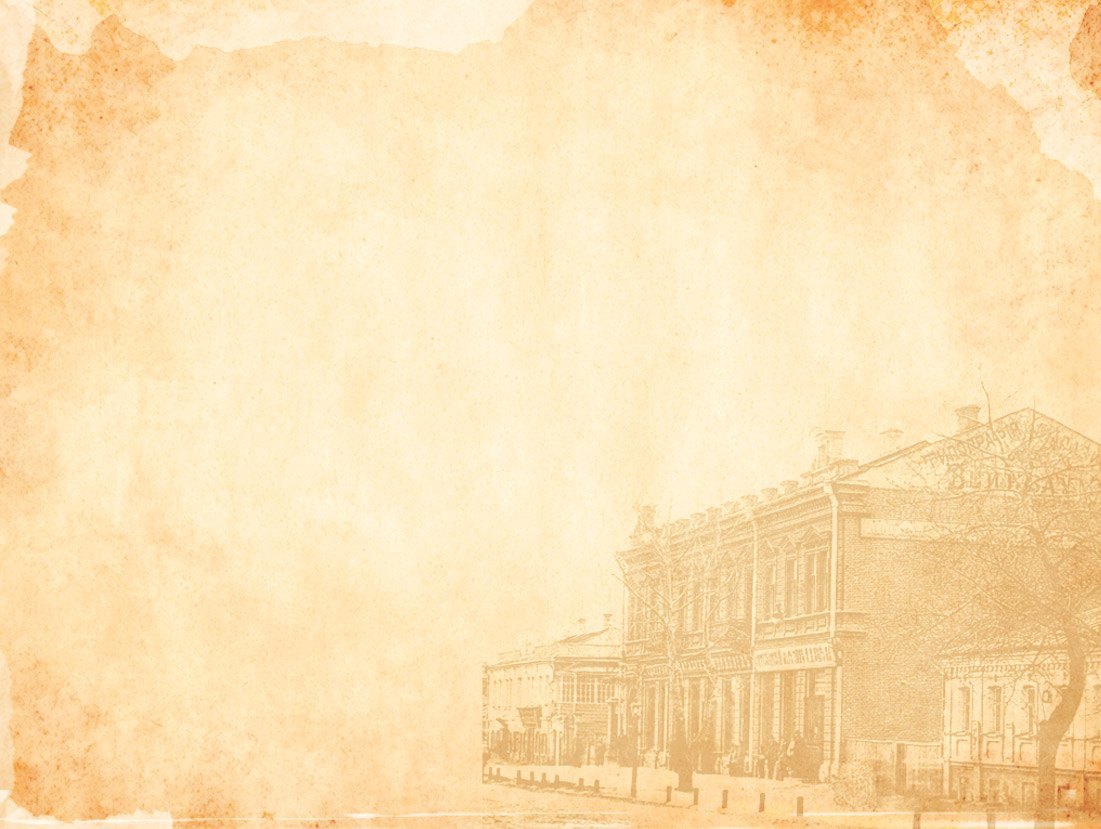 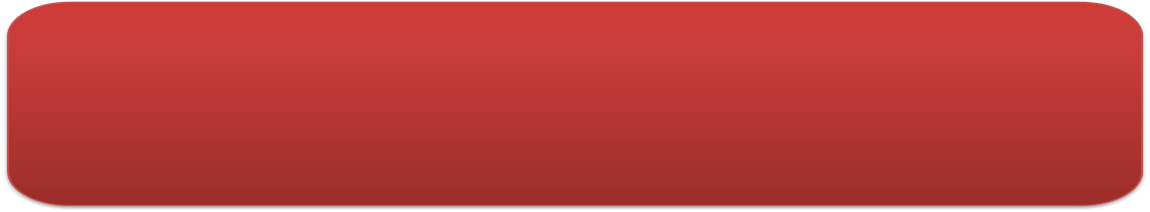 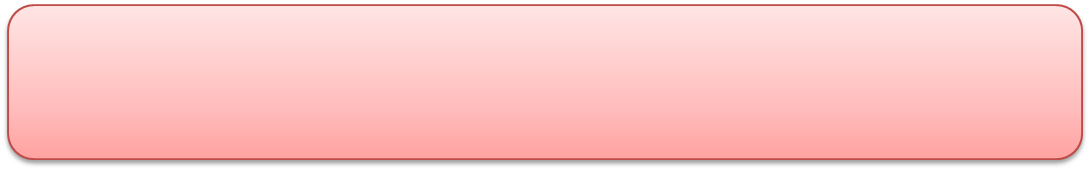 Эксперт
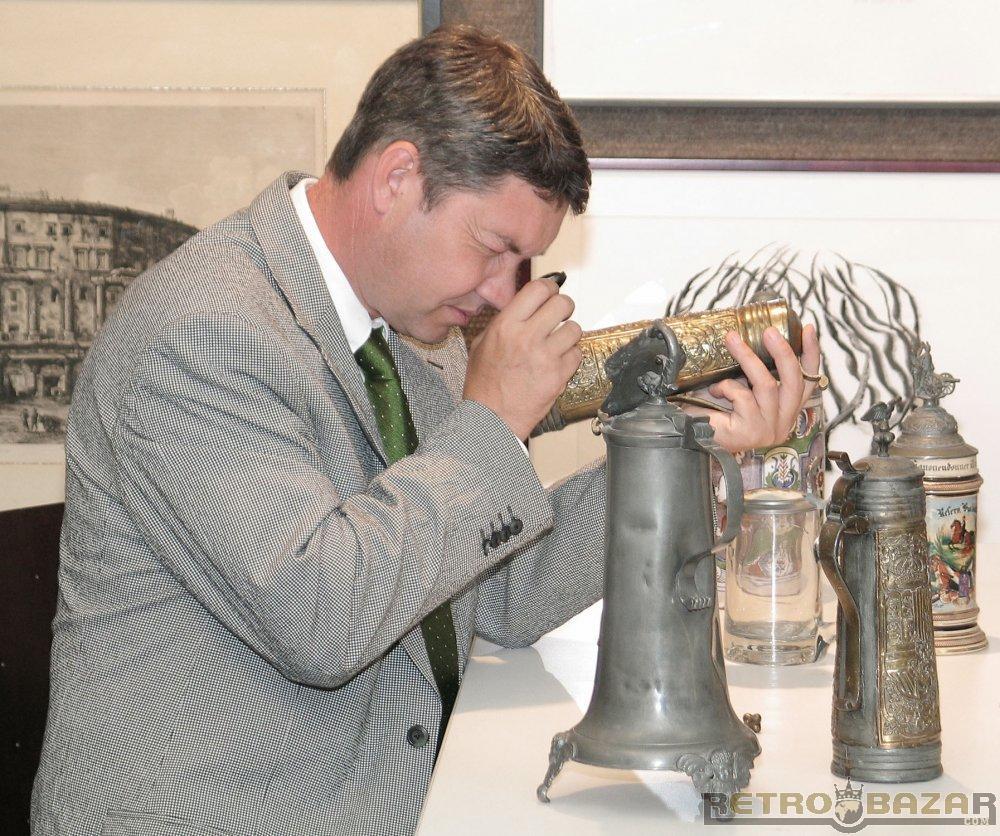 Эксперт – оценщик. Оценивает работу, проводит экспертизу её подлинности, выясняет, из чего создан экспонат.
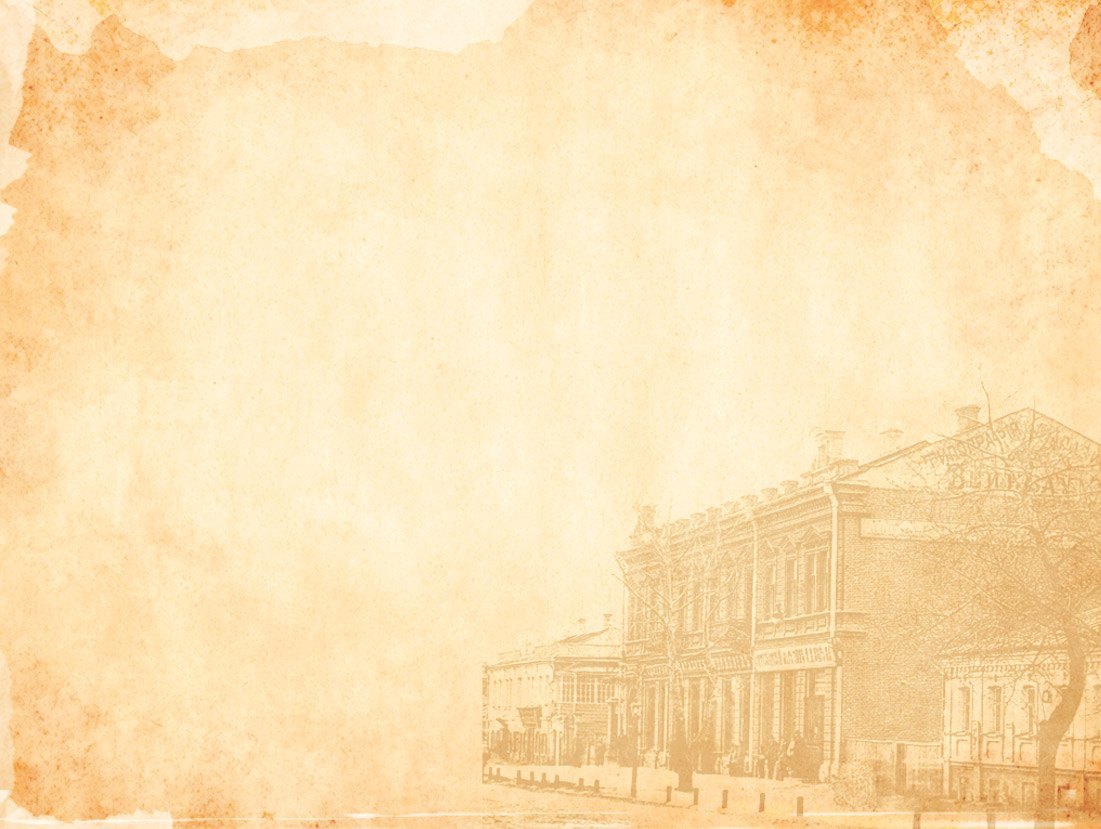 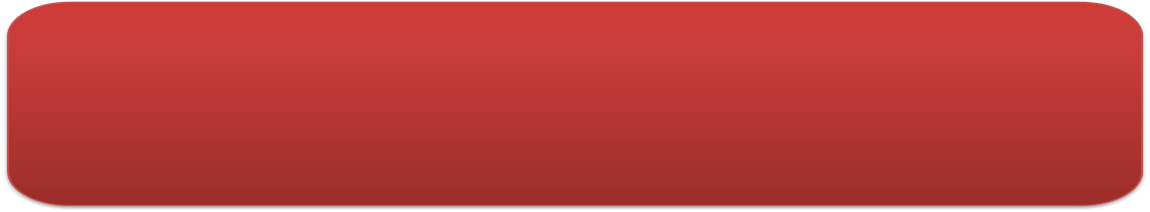 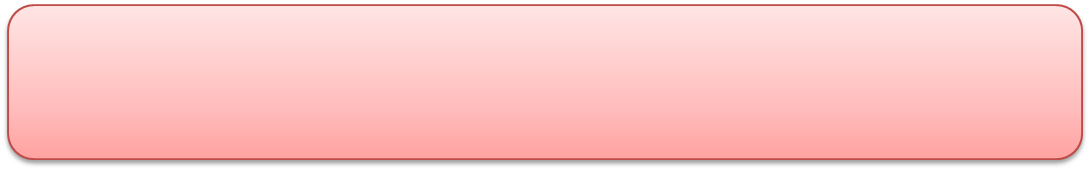 Архивариус
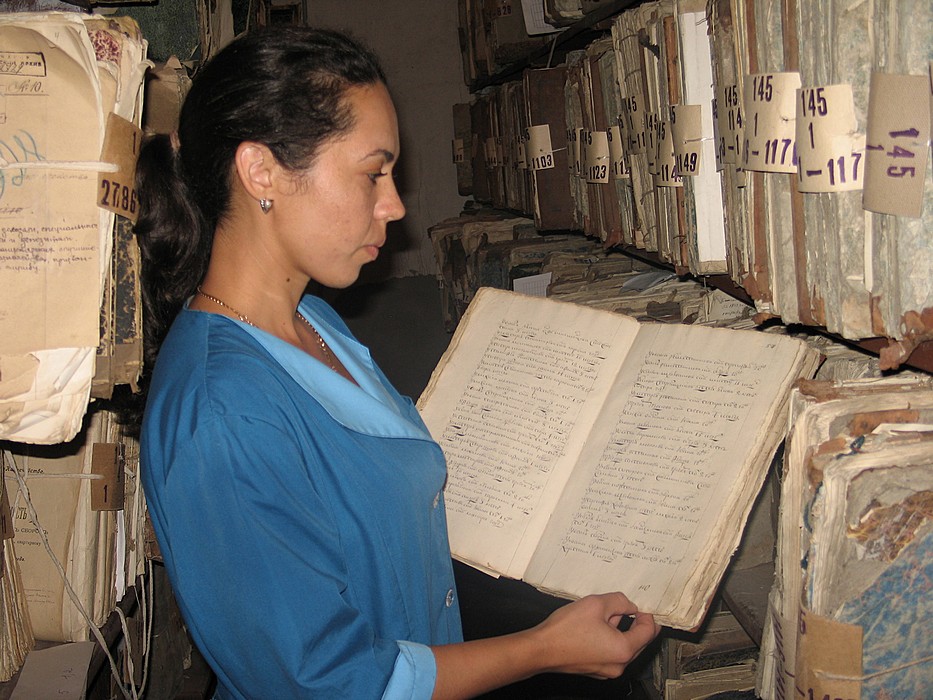 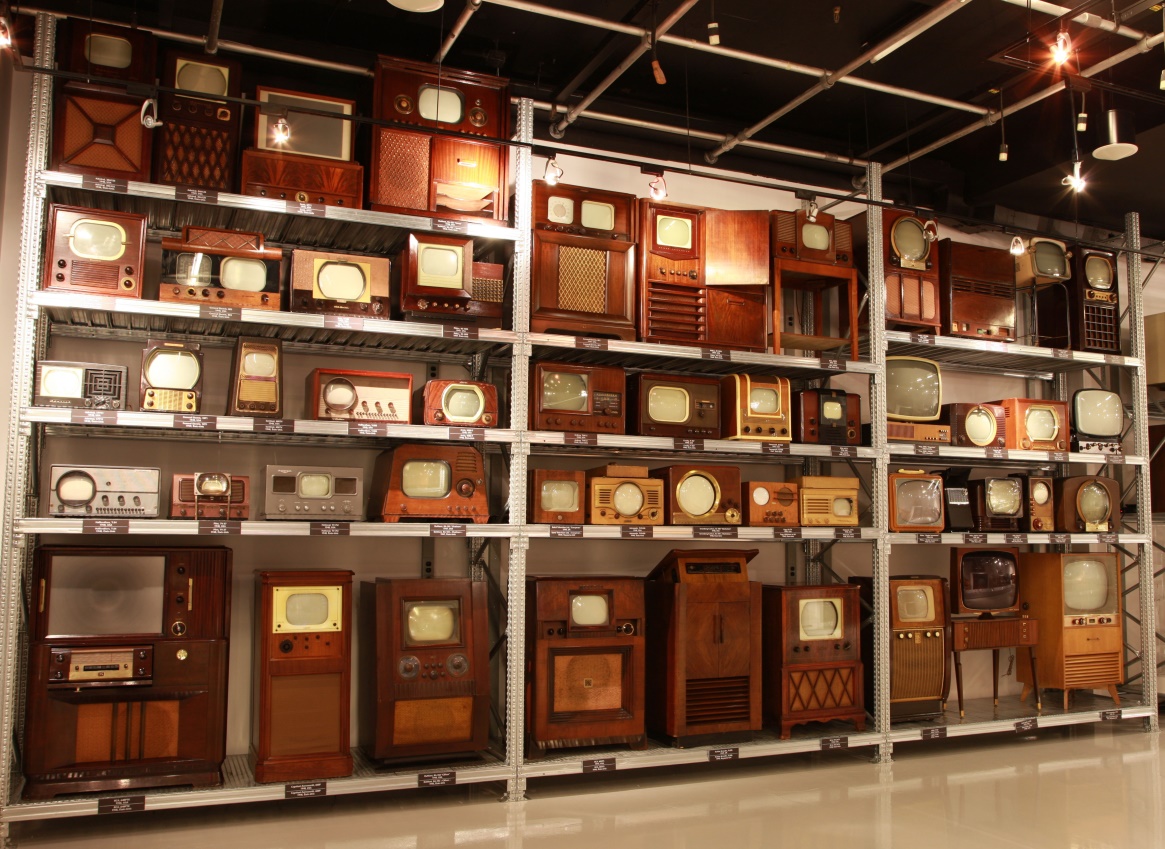 Архивариус – учитывает весь музейный фонд, вносит новые работы, списывает убывшие из экспозиции, создаёт перечень работ в выставках.
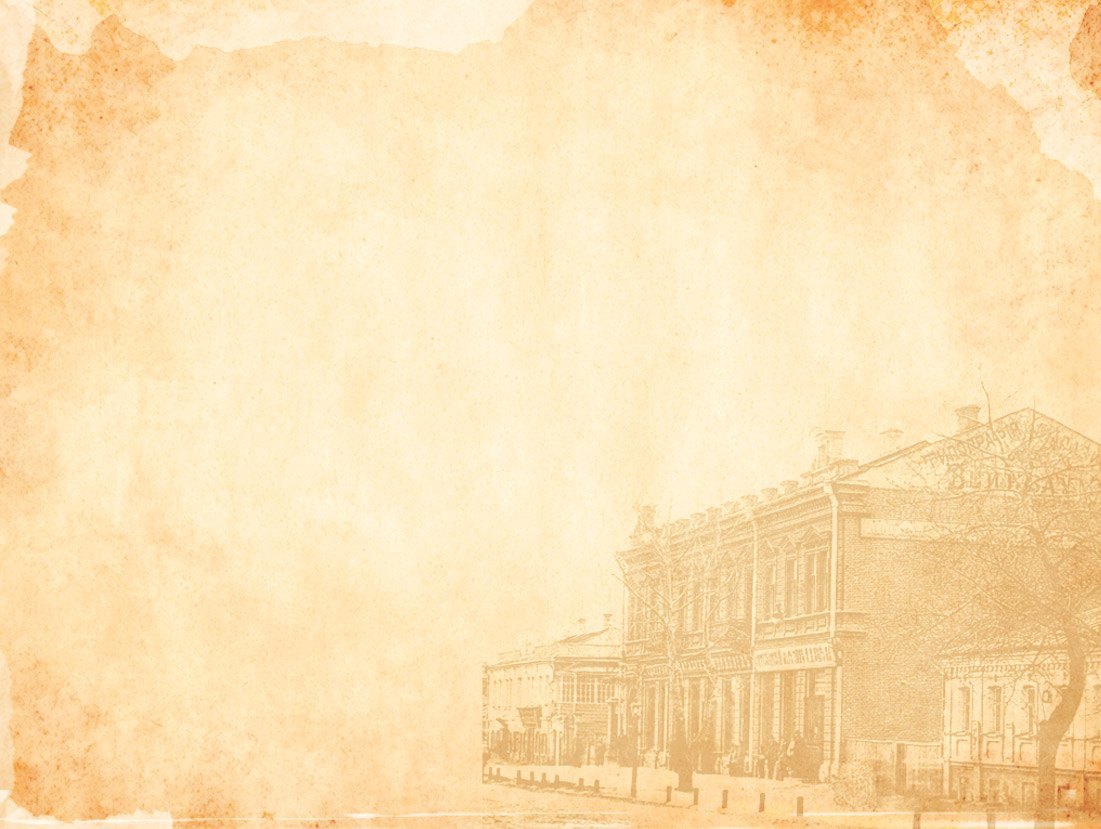 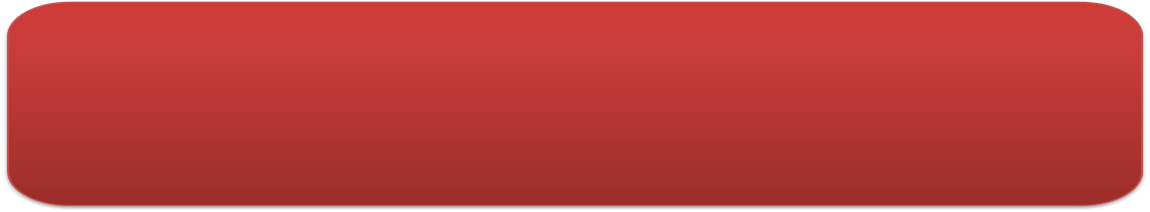 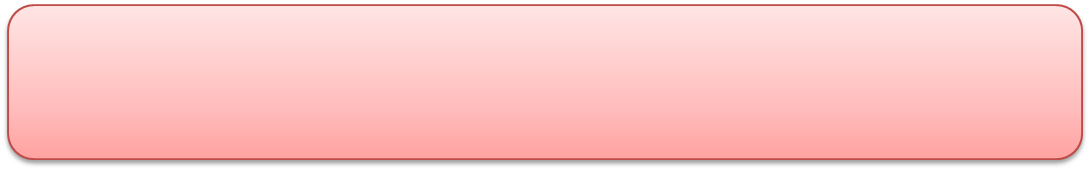 Реставратор
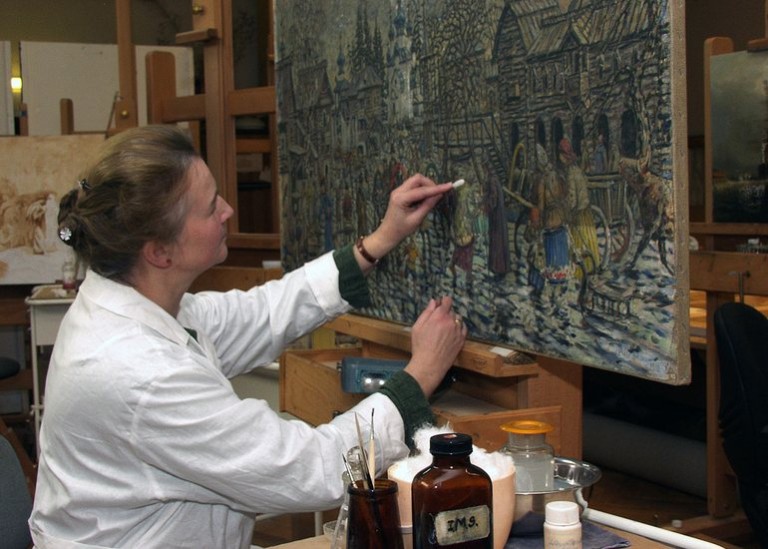 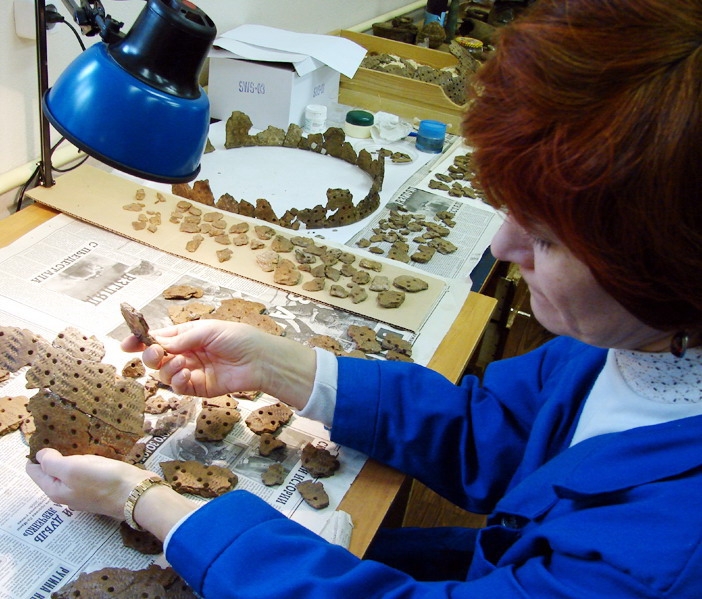 Реставратор – это музейный доктор. Он вернёт цвет и недостающие фрагменты картине и иконе, склеит разбитый горшок, починит старинный стол, восстановит царский наряд.
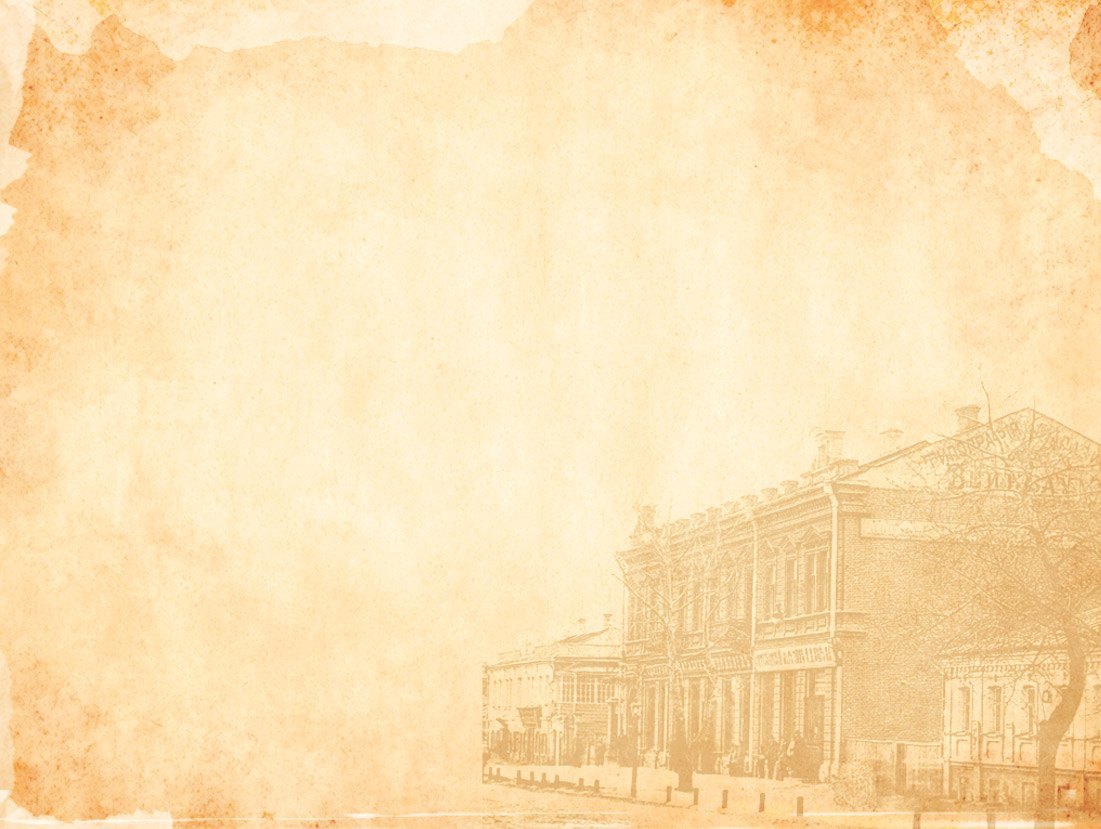 Правила поведения в музее
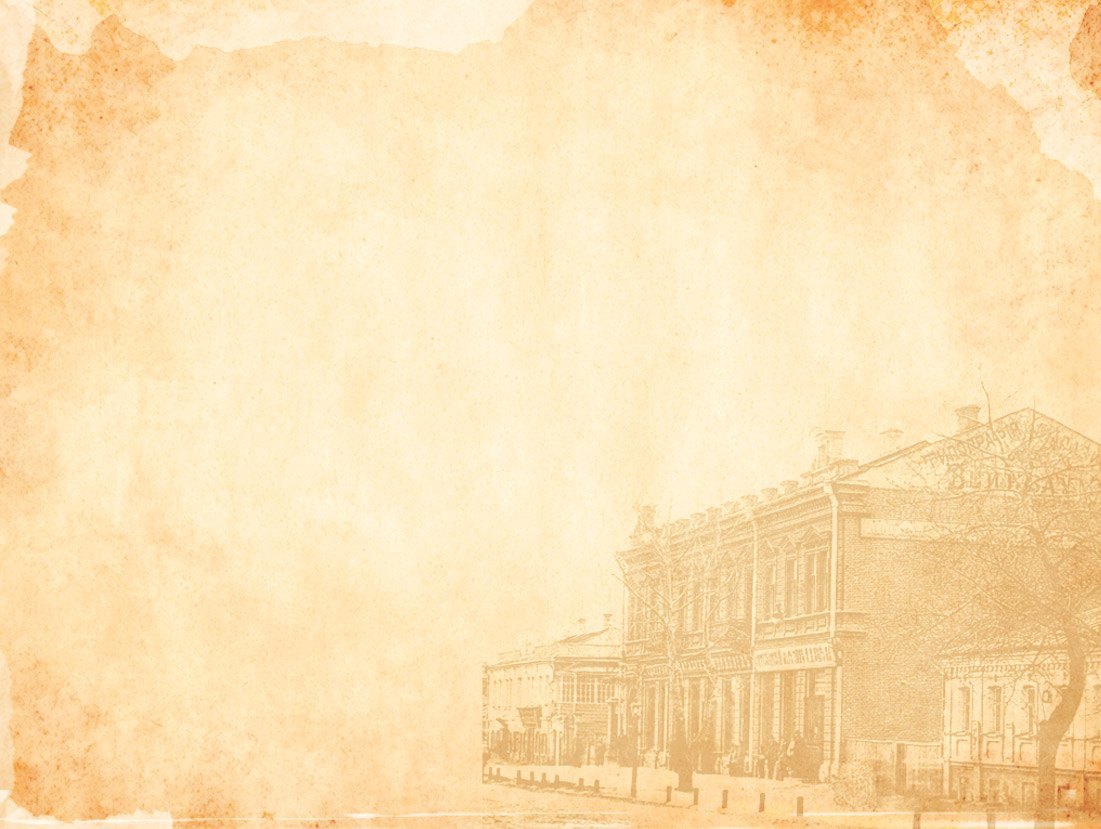 Приобретите билет
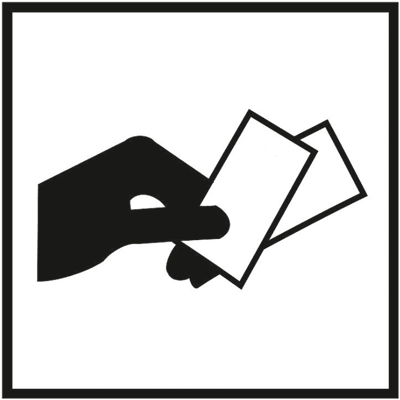 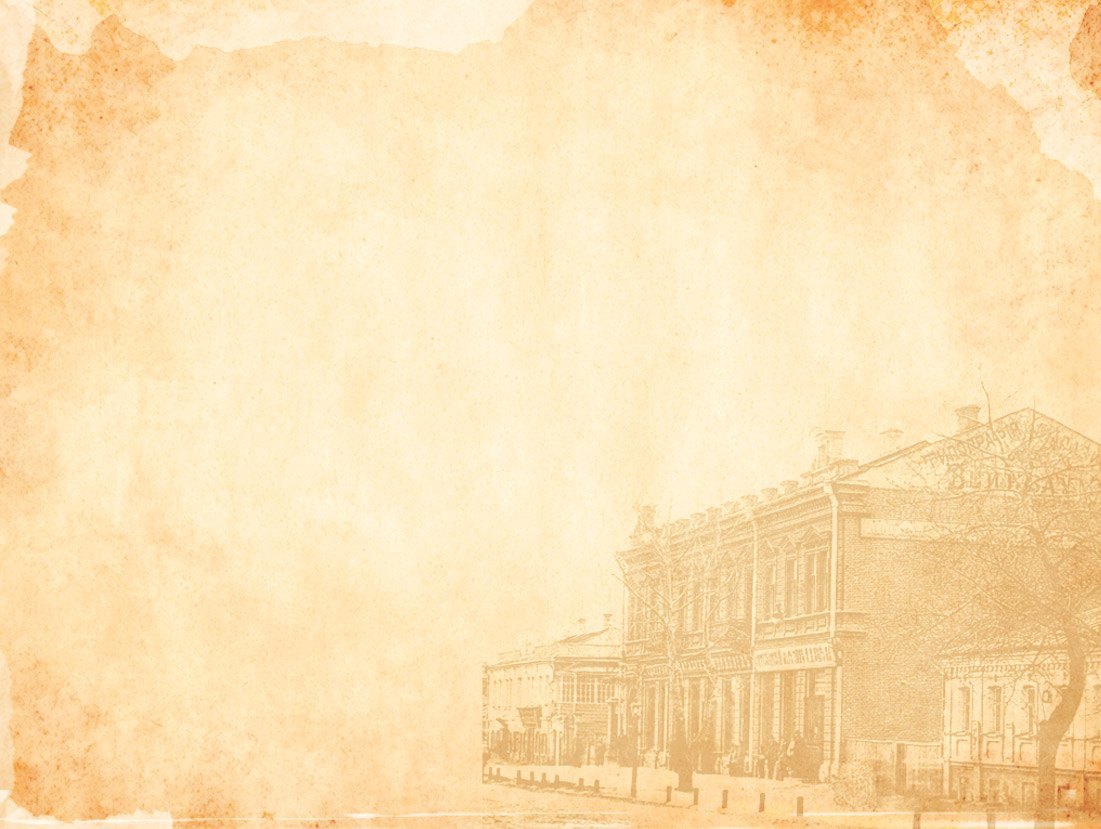 Вход в верхней одежде запрещен
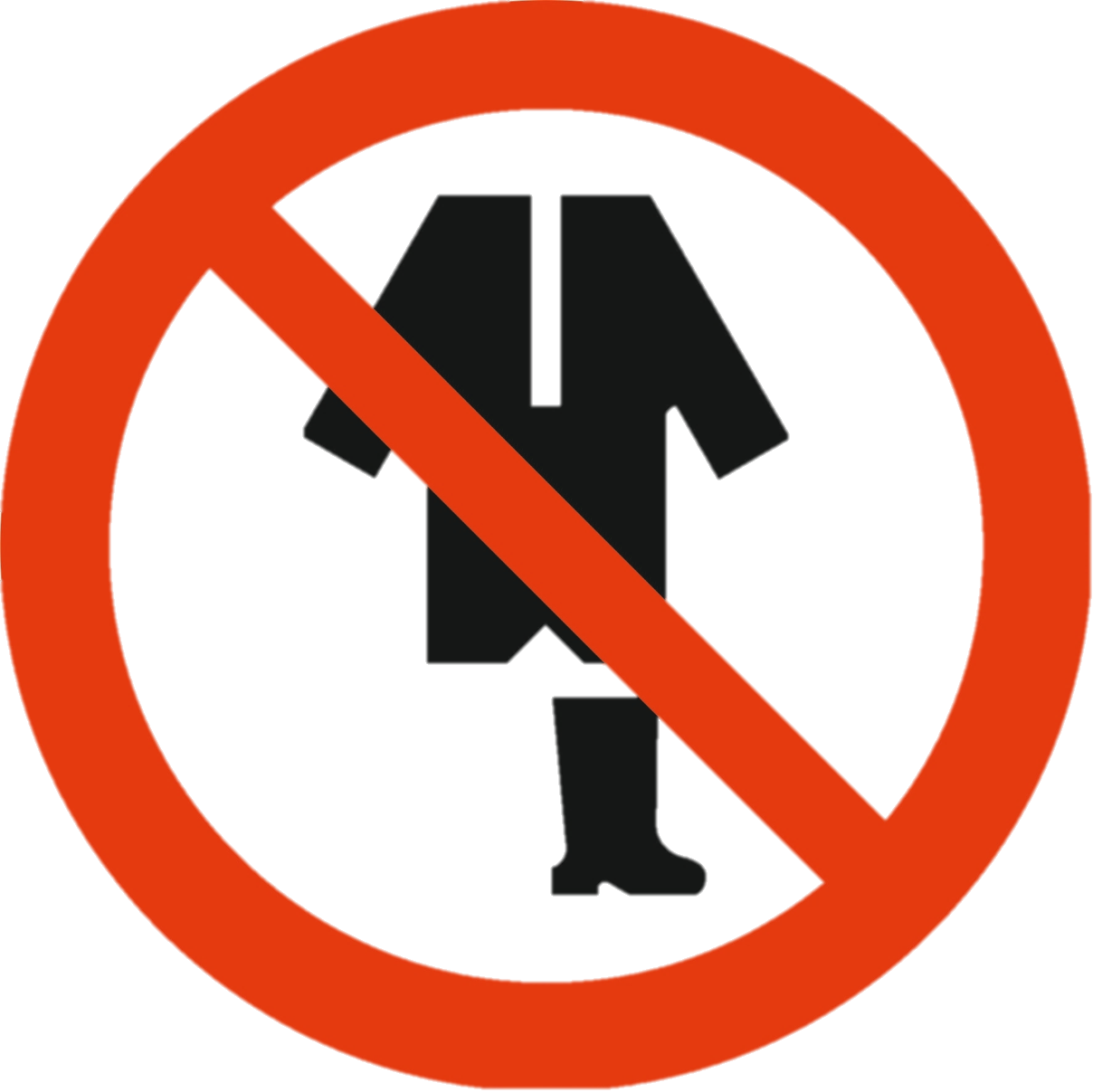 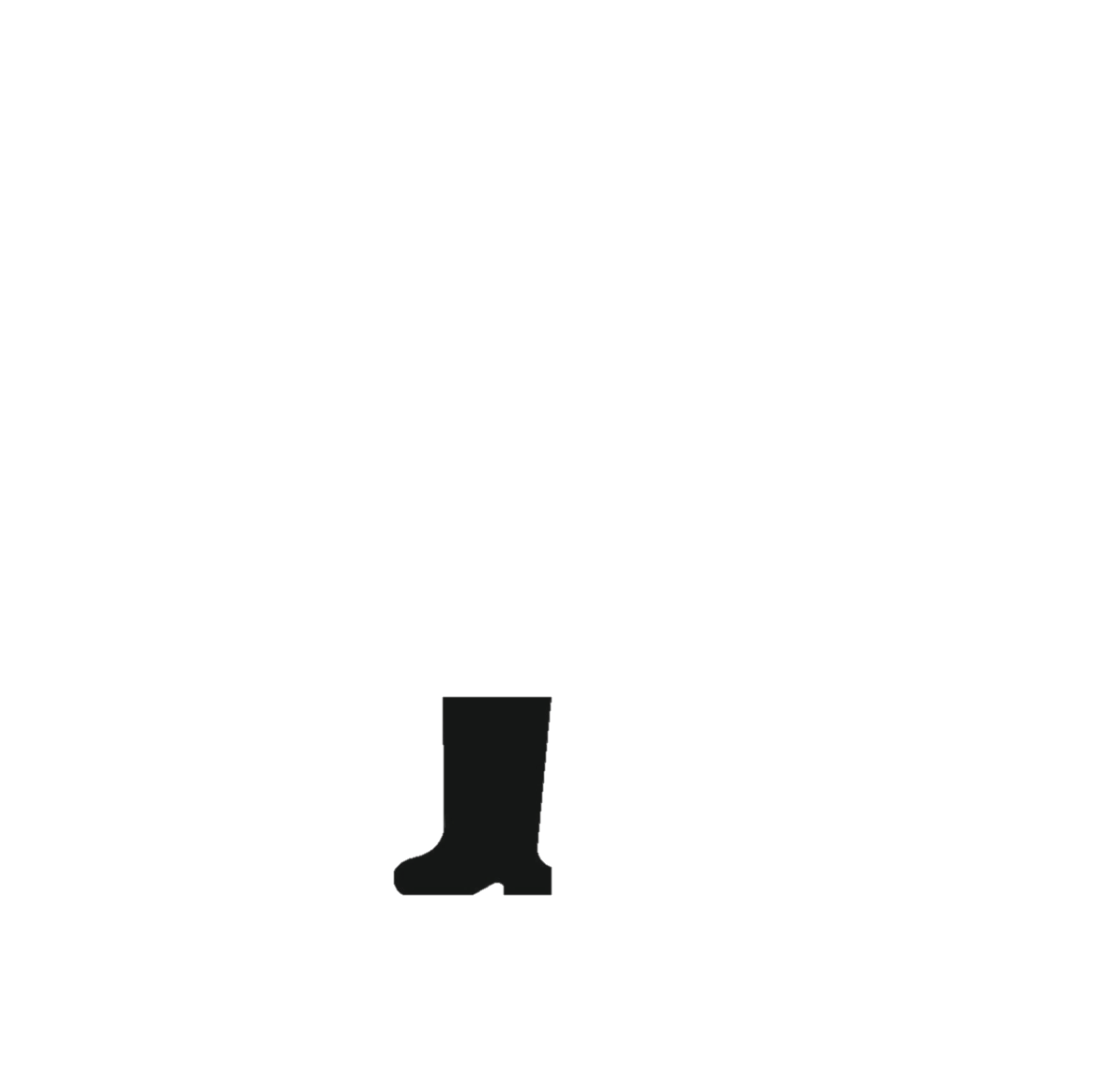 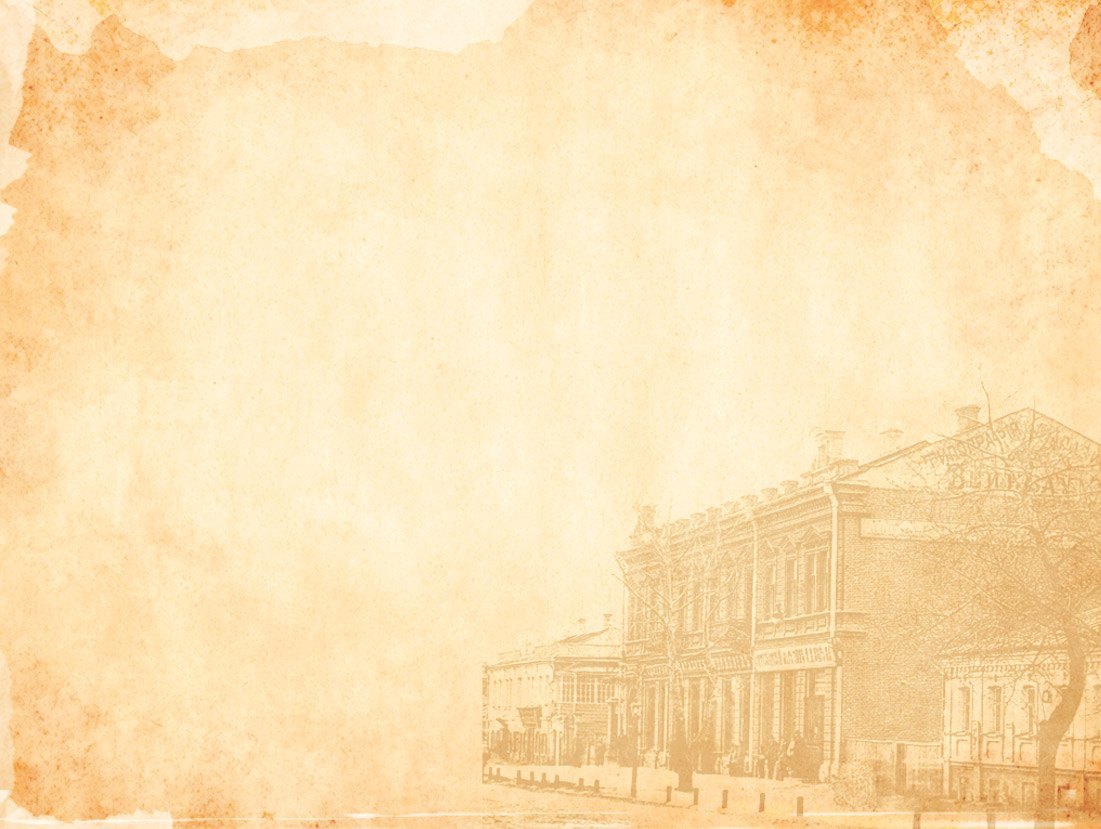 Вход с продуктами питания запрещен
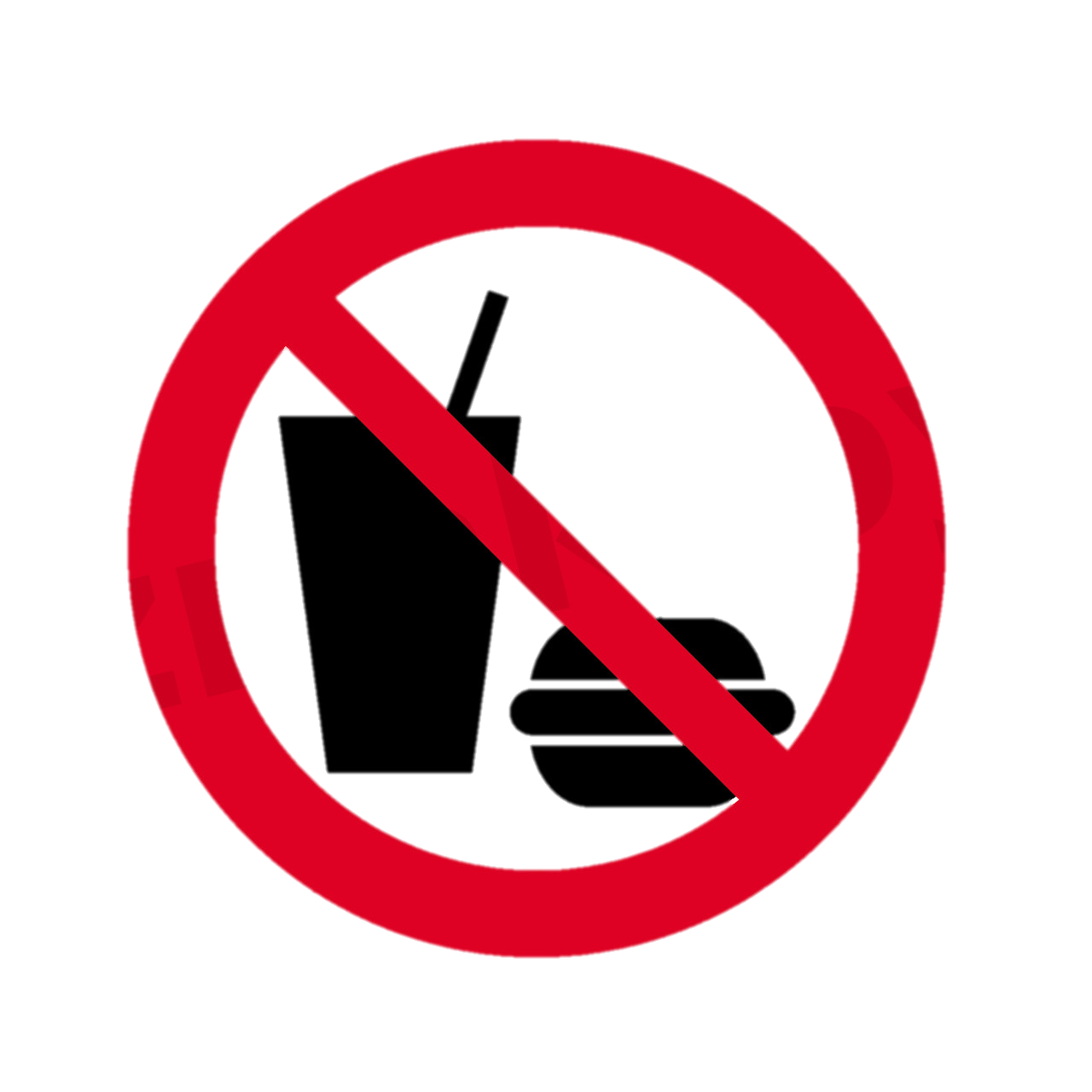 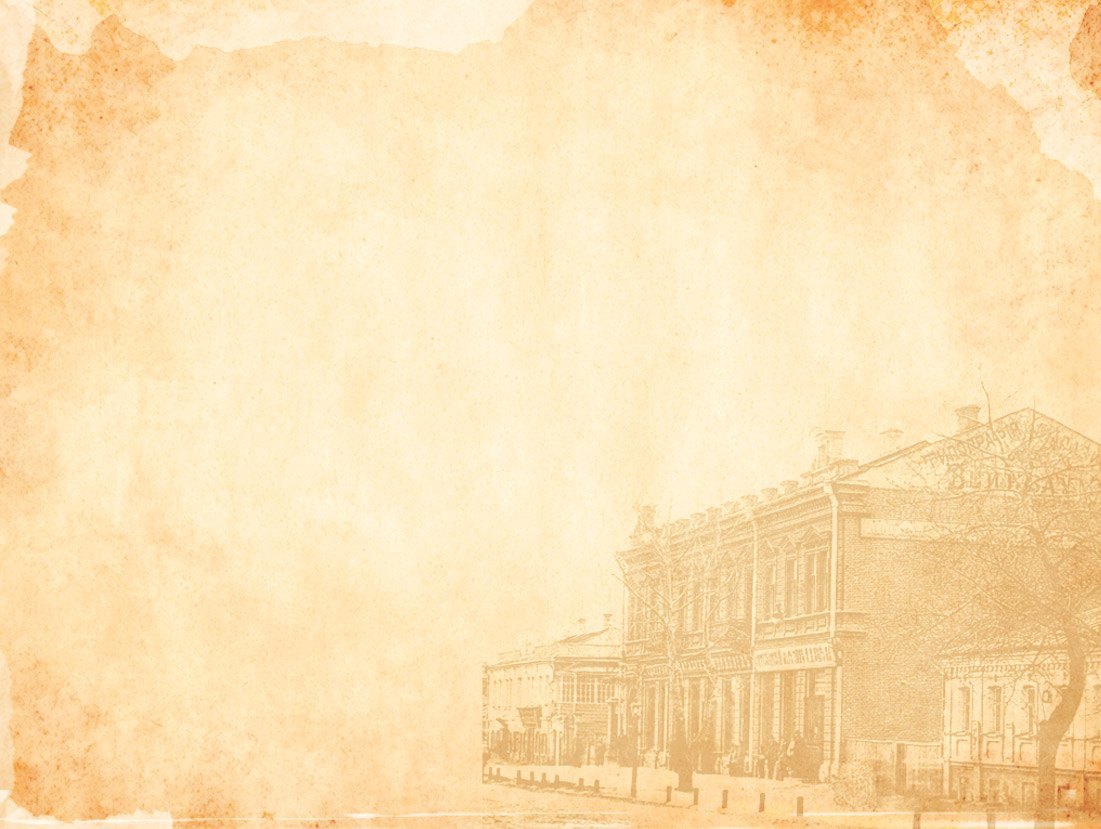 Вход с животными запрещен
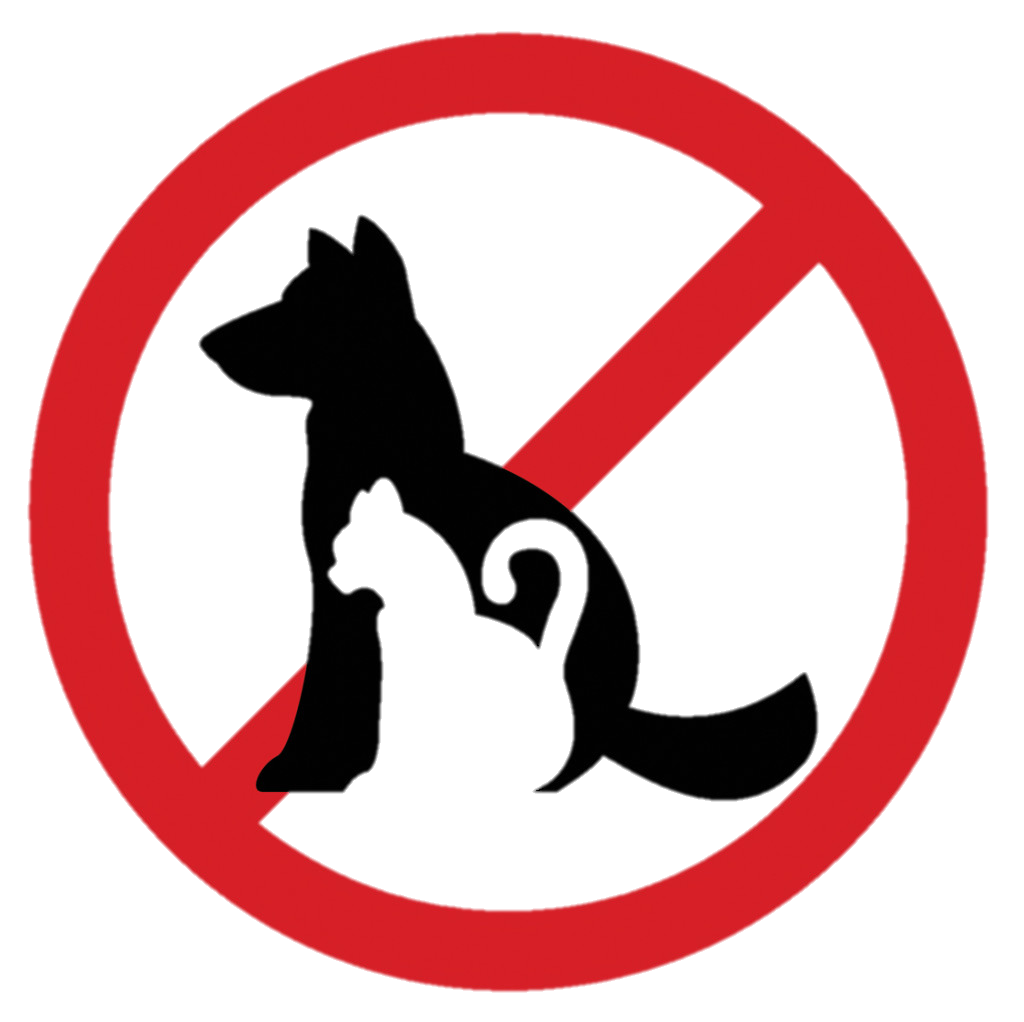 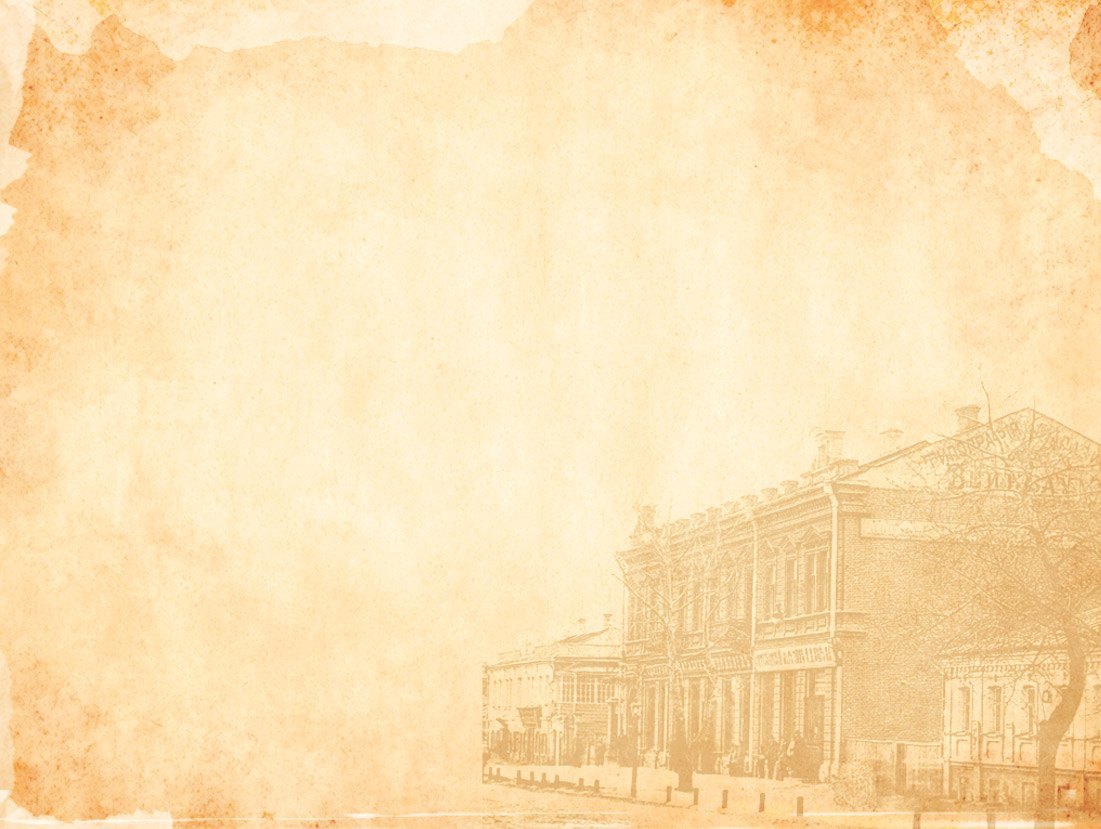 Вход запрещен
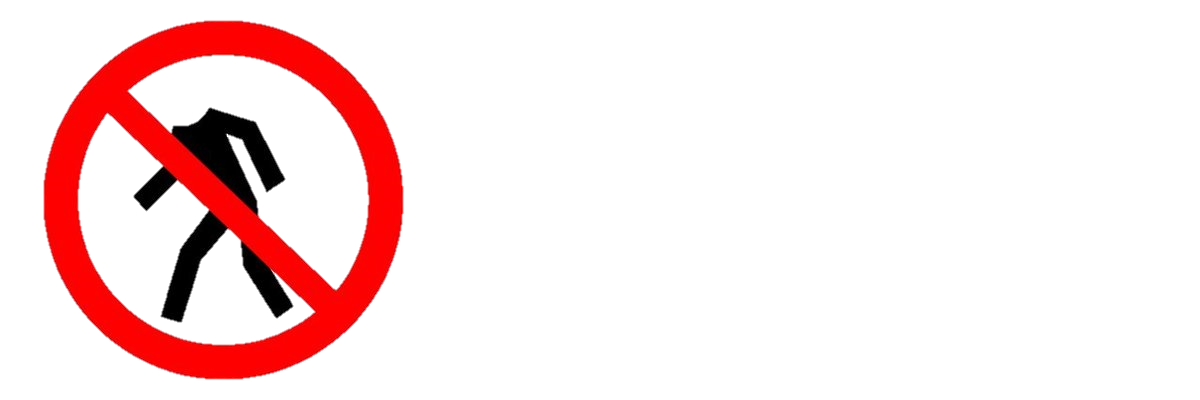 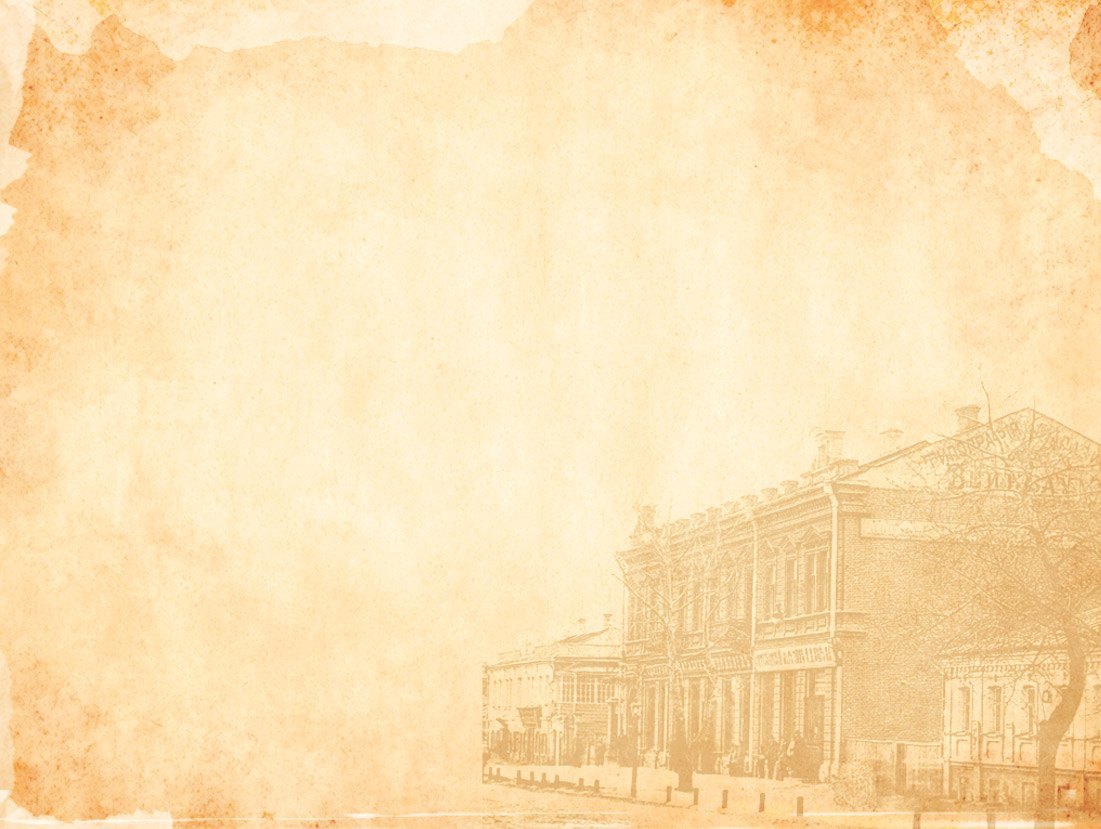 Не бегать
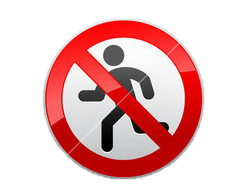 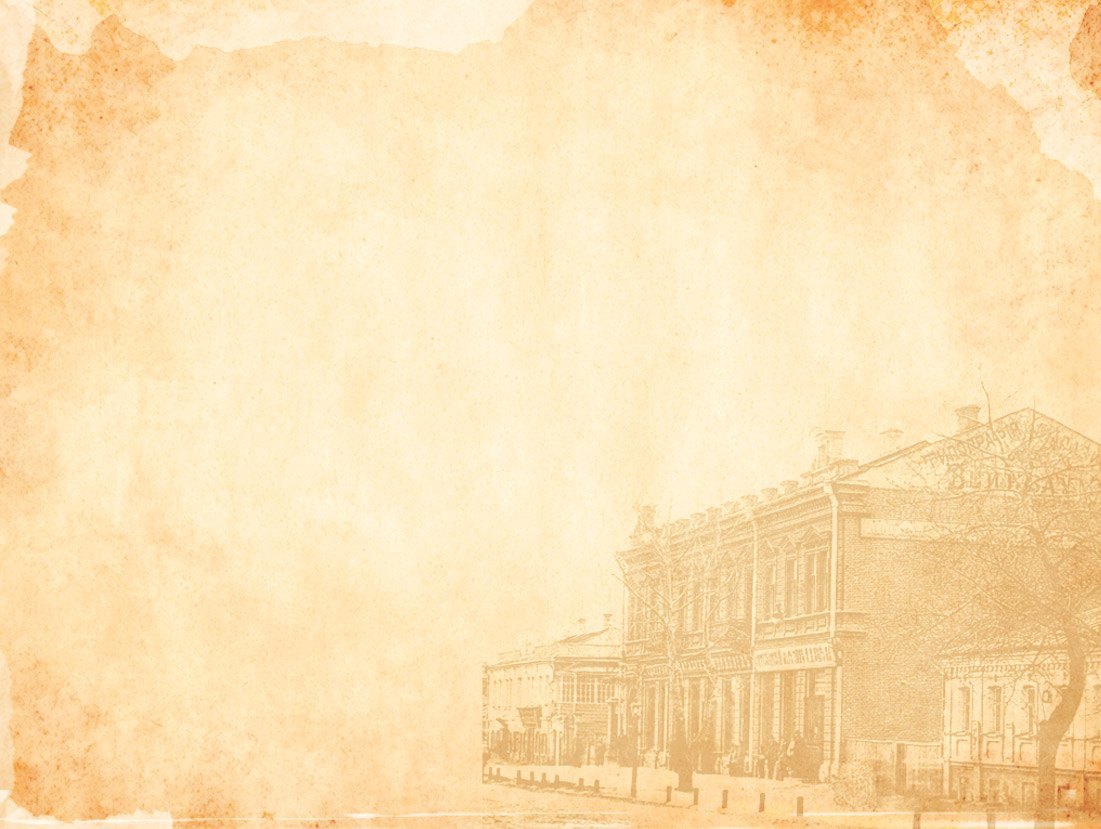 Не трогать экспонаты руками
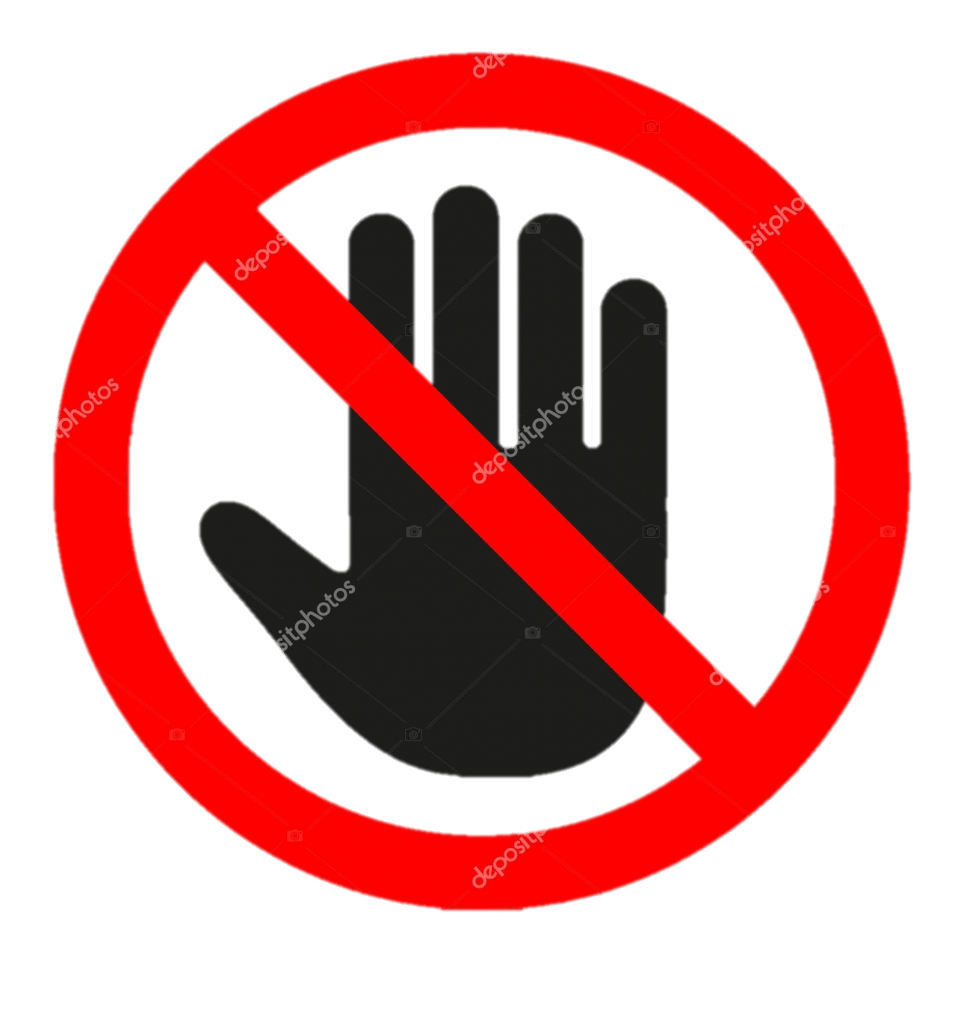 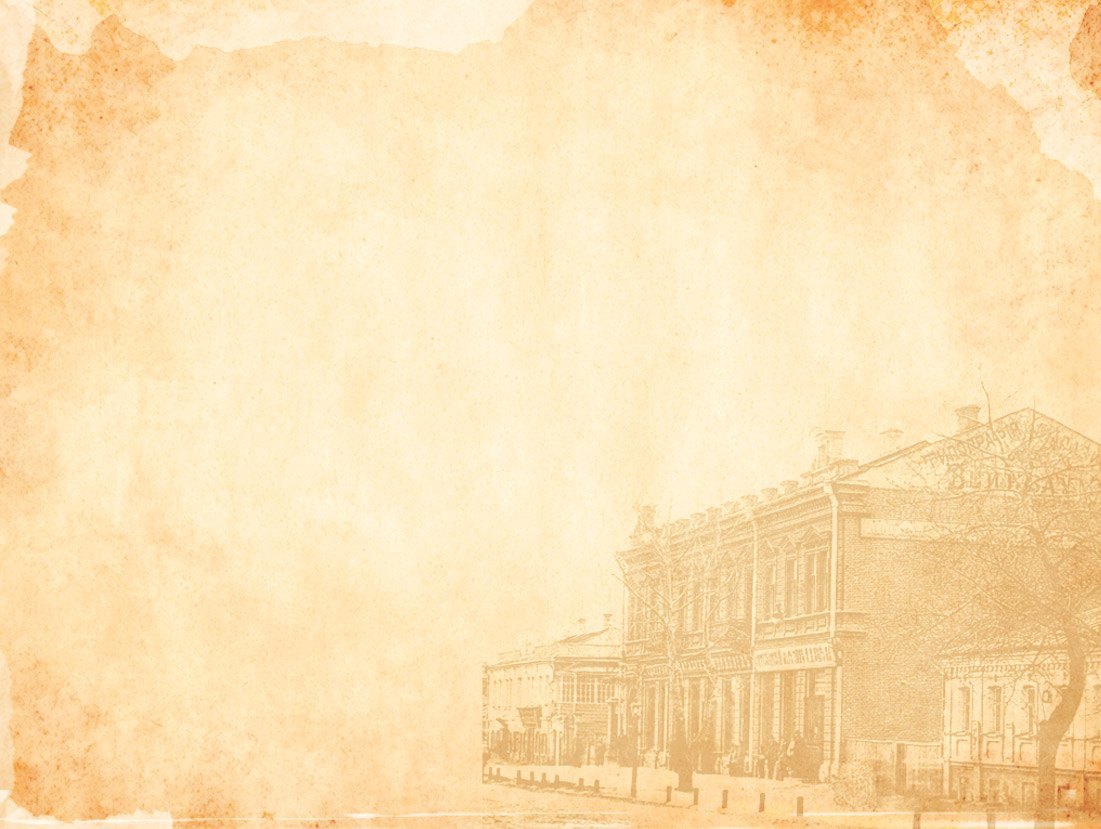 Отключить мобильные телефоны
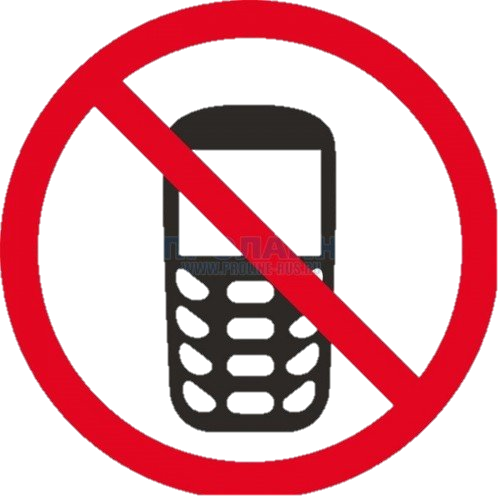 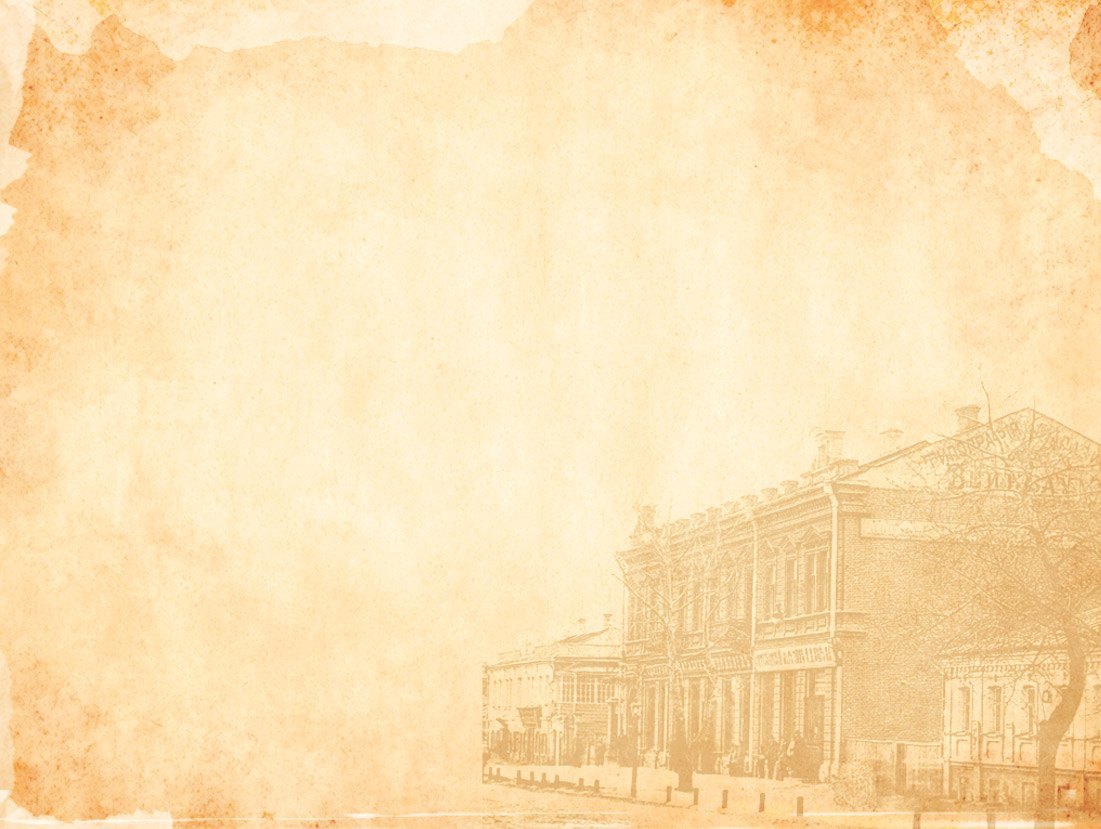 Не фотографировать
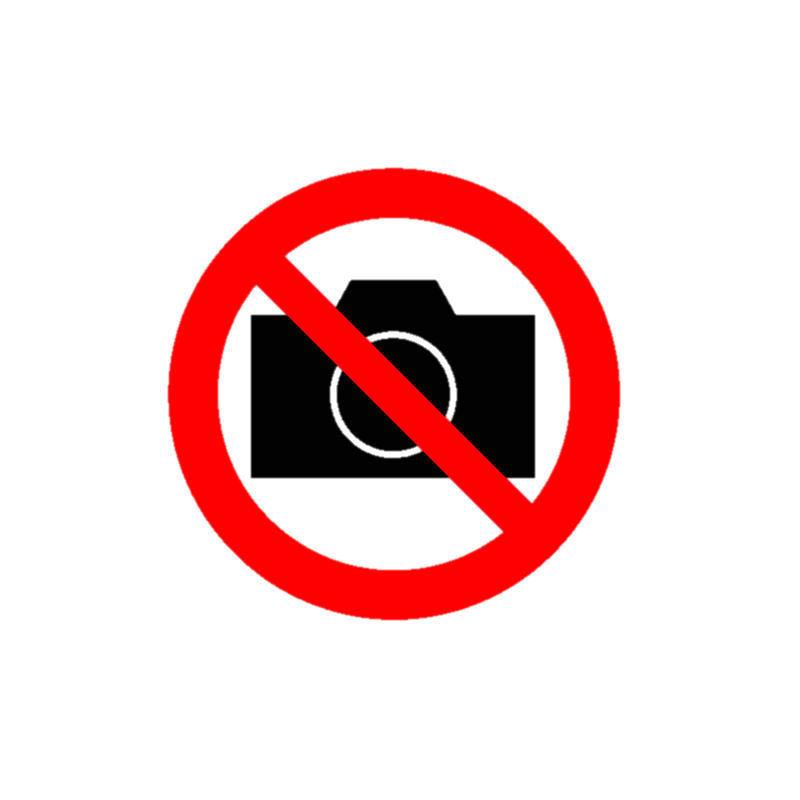 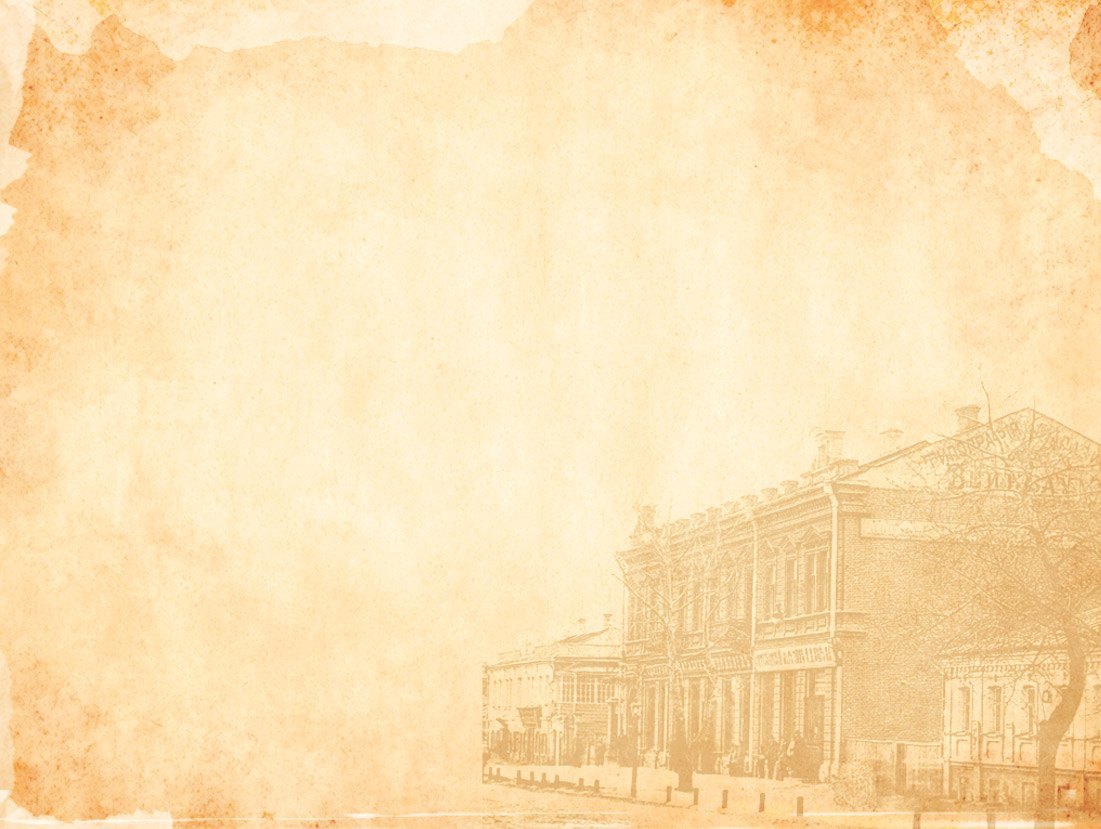 Не разговаривать громко
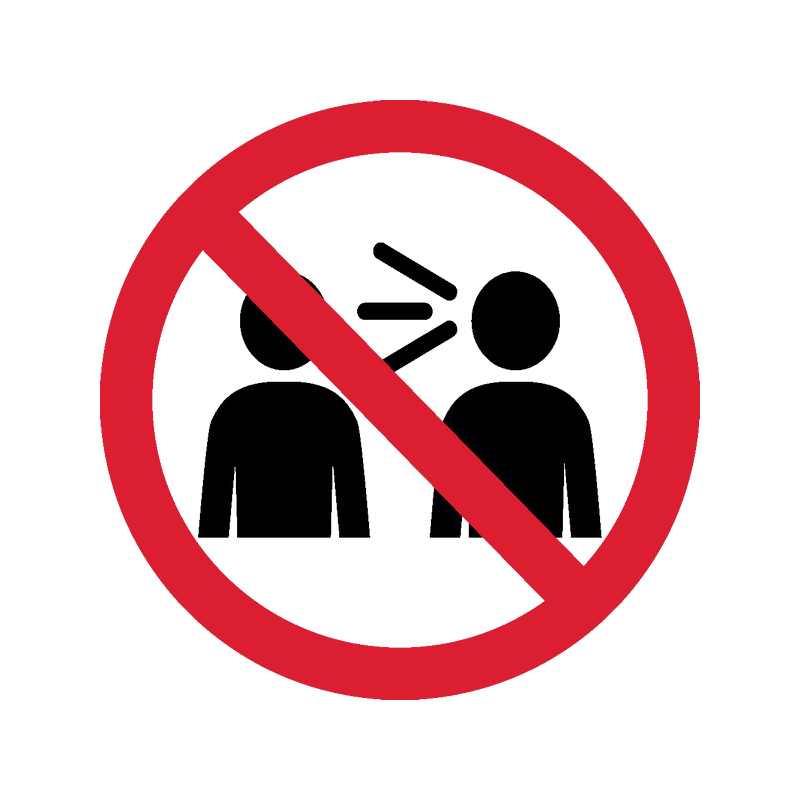 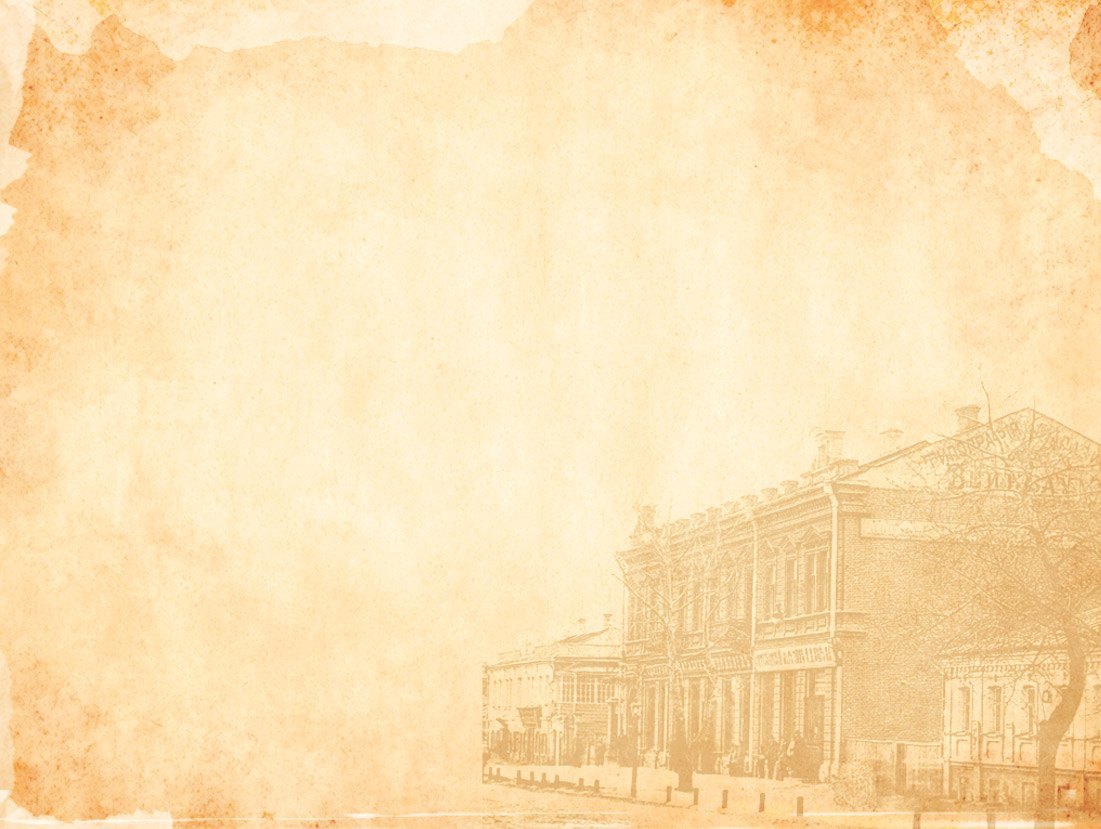 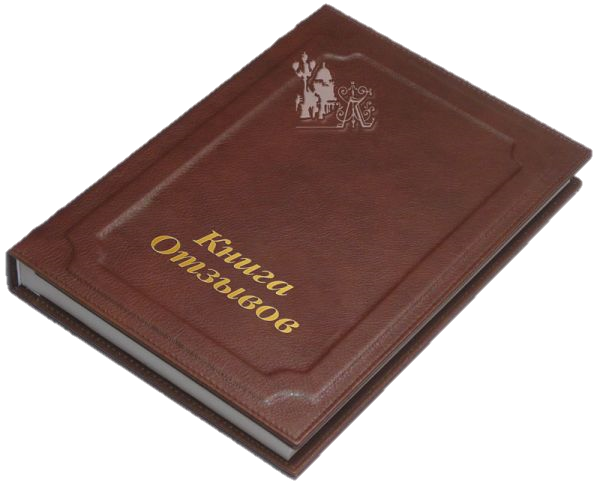 В каждом музее существует книга, в которой посетители музея пишут о своих впечатлениях от экскурсии, посещения музея. Выражают благодарность экскурсоводам за увлекательную экскурсию. Такая книга называется «Книга отзывов». И мы с вами поступим так же.  У нас есть своя книга отзывов, в которую я попрошу вас написать свои впечатления от сегодняшнего занятия.
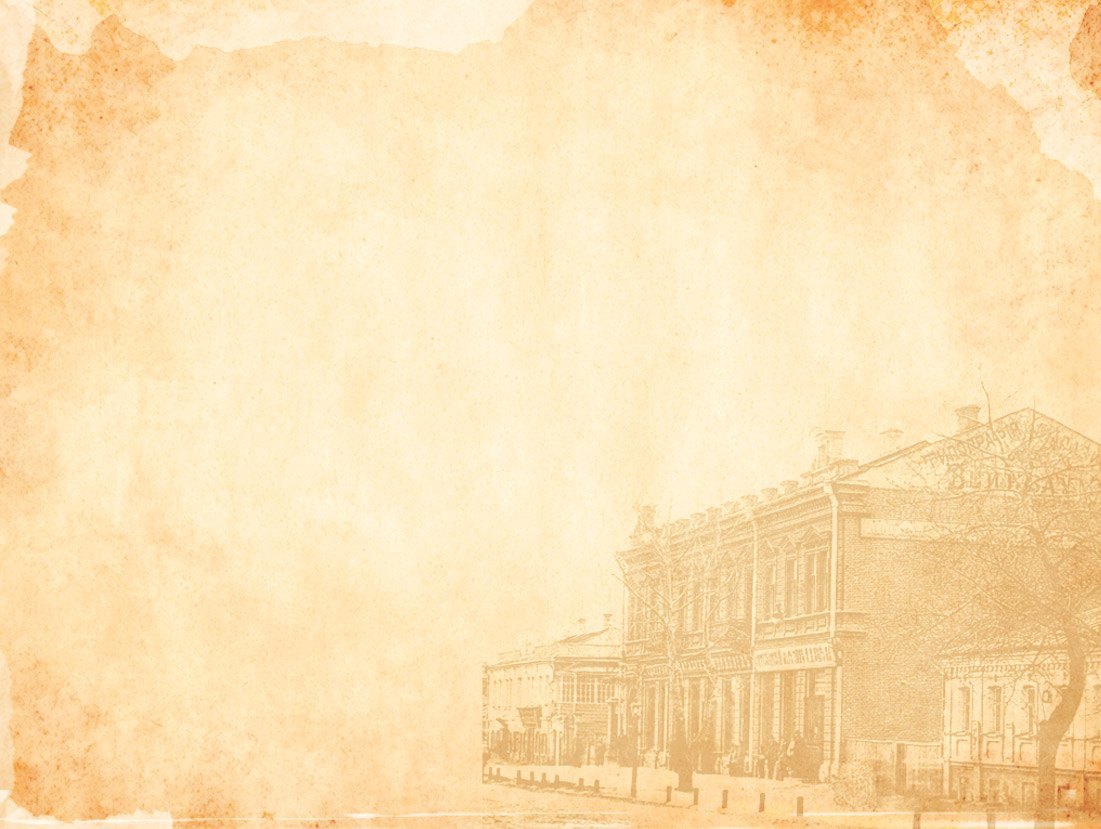 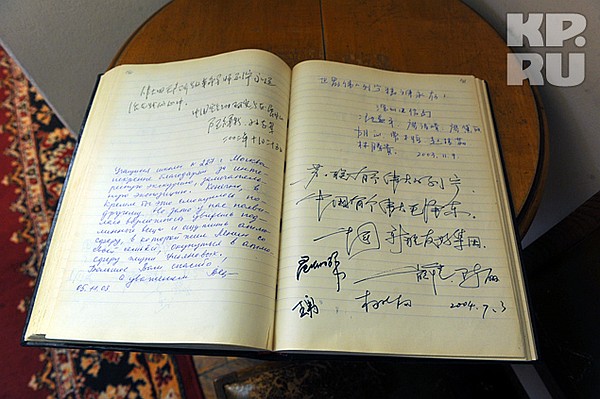 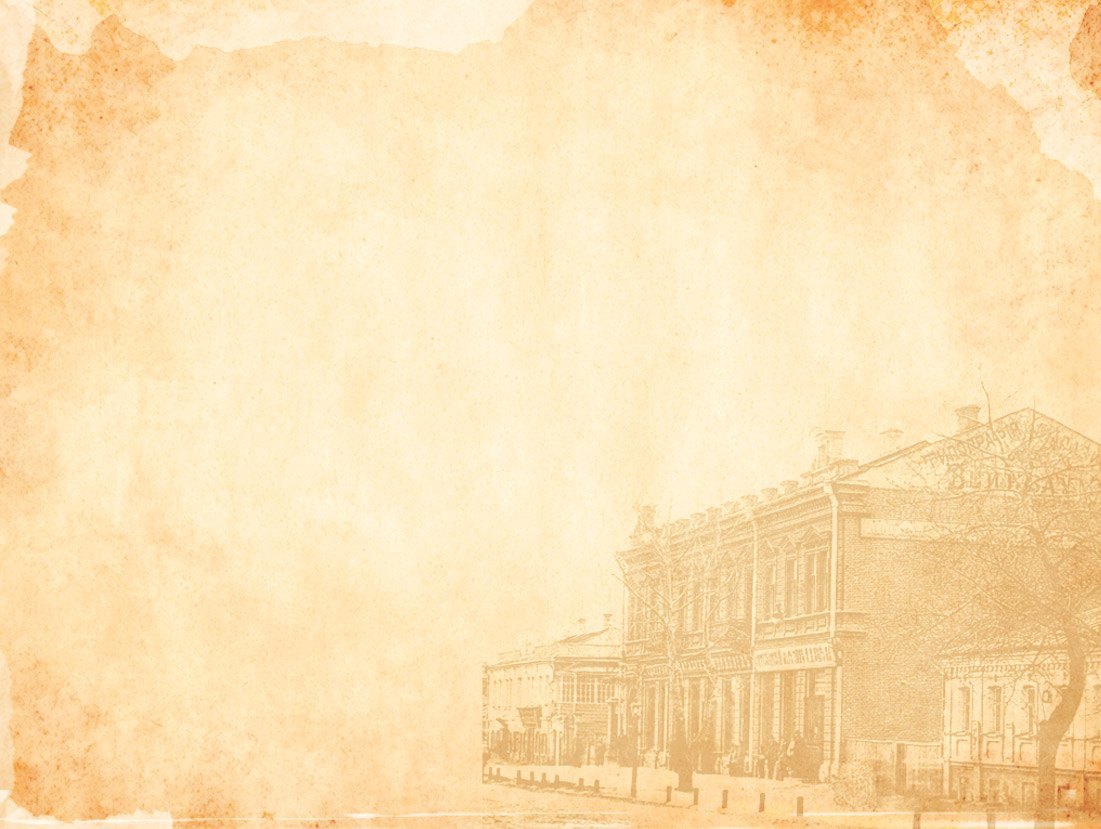 Спасибо 
за внимание!